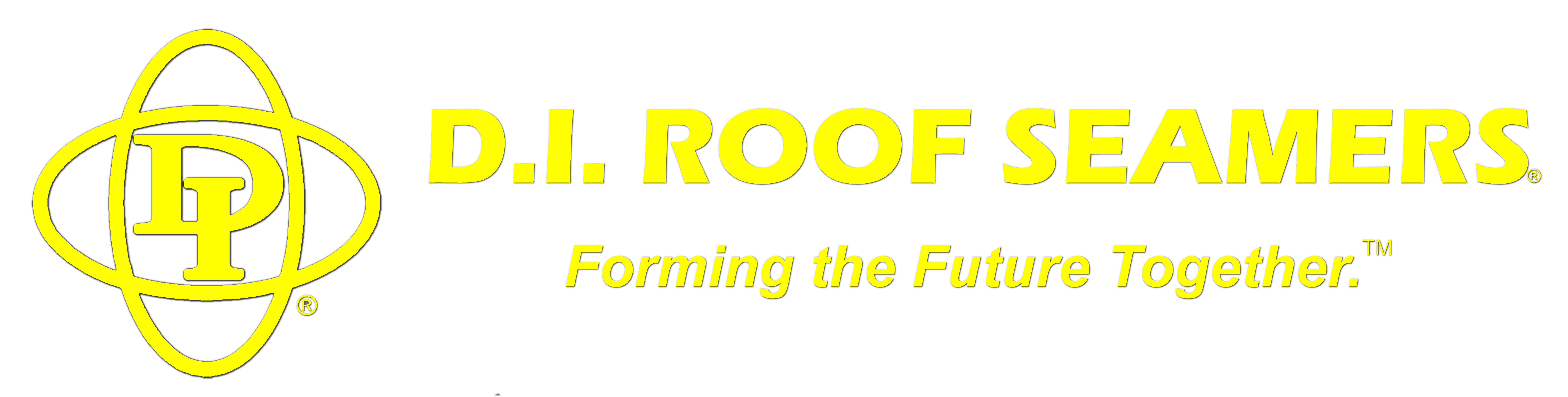 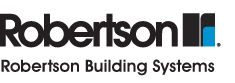 D.I. EVOLUTION
Established in 1989, we have over 30 years experience.

PRESENT…64K Sq. Ft. Manufacturing Facility and Home Office sitting on 14 acres in NE Mississippi with additional service facility in Mesa, AZ (Opened in 2015)

40+ employees 

State-of-the-art Quality Control Lab and R&D Department with SolidWorks Professionals 

Largest CNC machining operation in Northern Mississippi
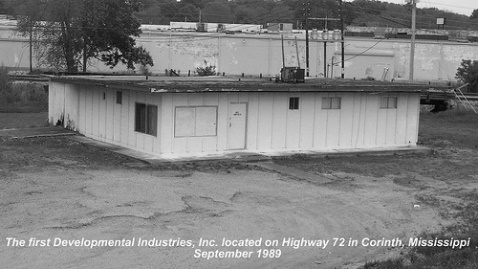 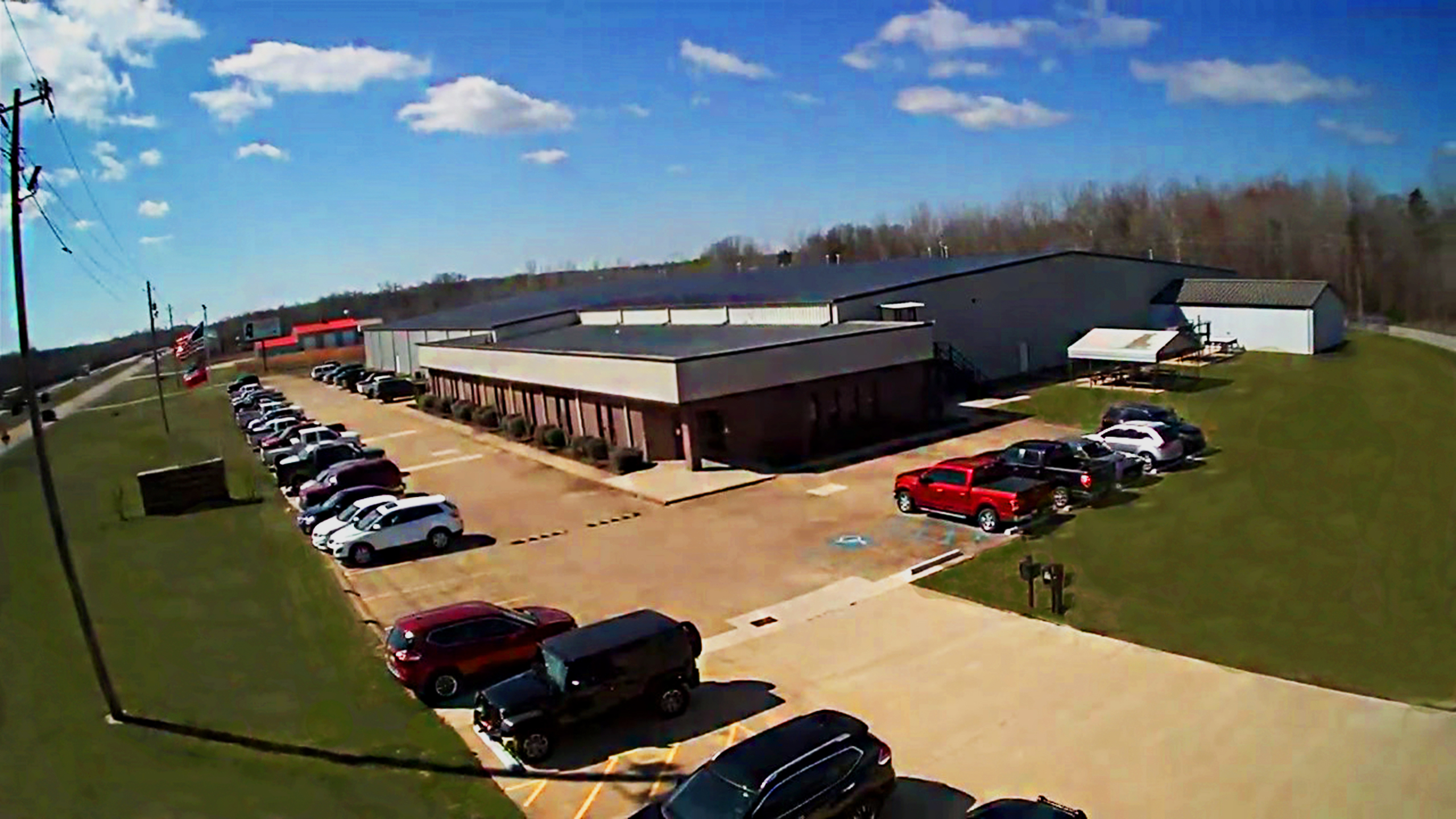 Seamers are proudly engineered and built in our Corinth, MS manufacturing facility

D.I. is now the largest dedicated roof seamer manufacturer in the world

Partnered with over 100 panel manufacturers and suppliers
STANDARD RENTAL PROCESS
Associate I

CSR Receives/Processes Order

Associate II

Testing/Certification 

Final Inspection

Shipping
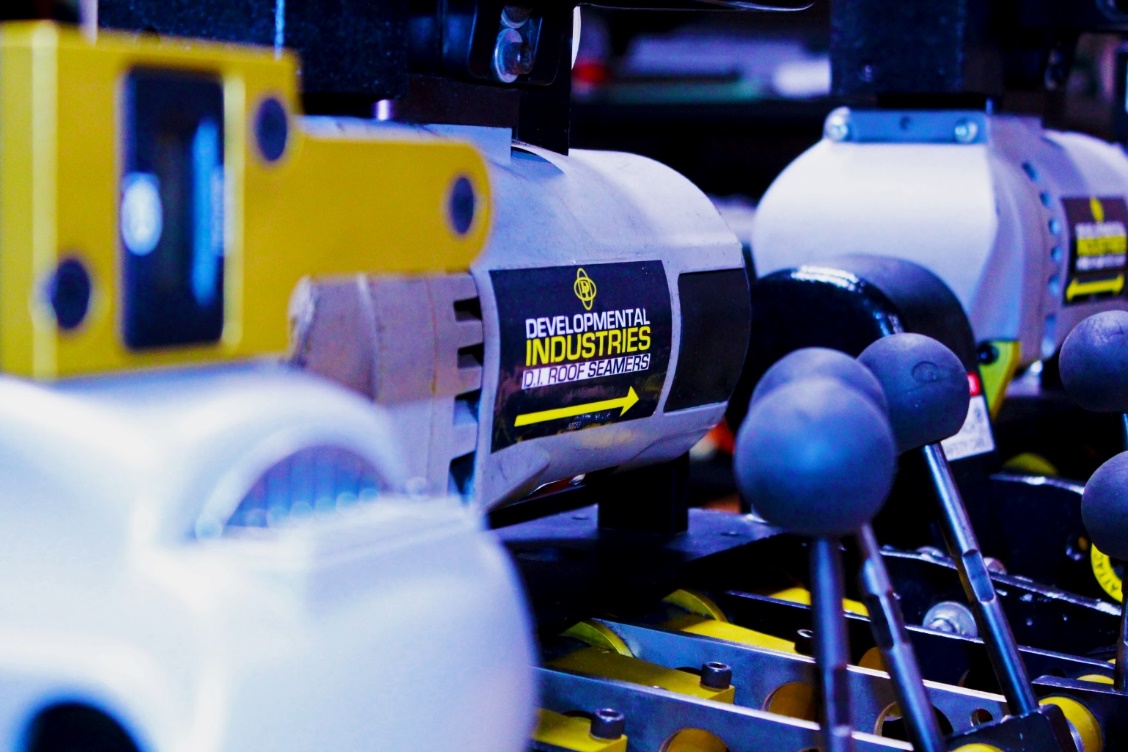 ASSOCIATE I CLEAN-UP AND INSPECTION
Every seamer is disassembled when it returns to us from the jobsite.

Tooling is removed, chassis component parts and tolerances are checked and serviced.

Tooling is cleaned and tolerances are checked for pass/fail.  Depending on results, tooling is returned to inventory or recycled.
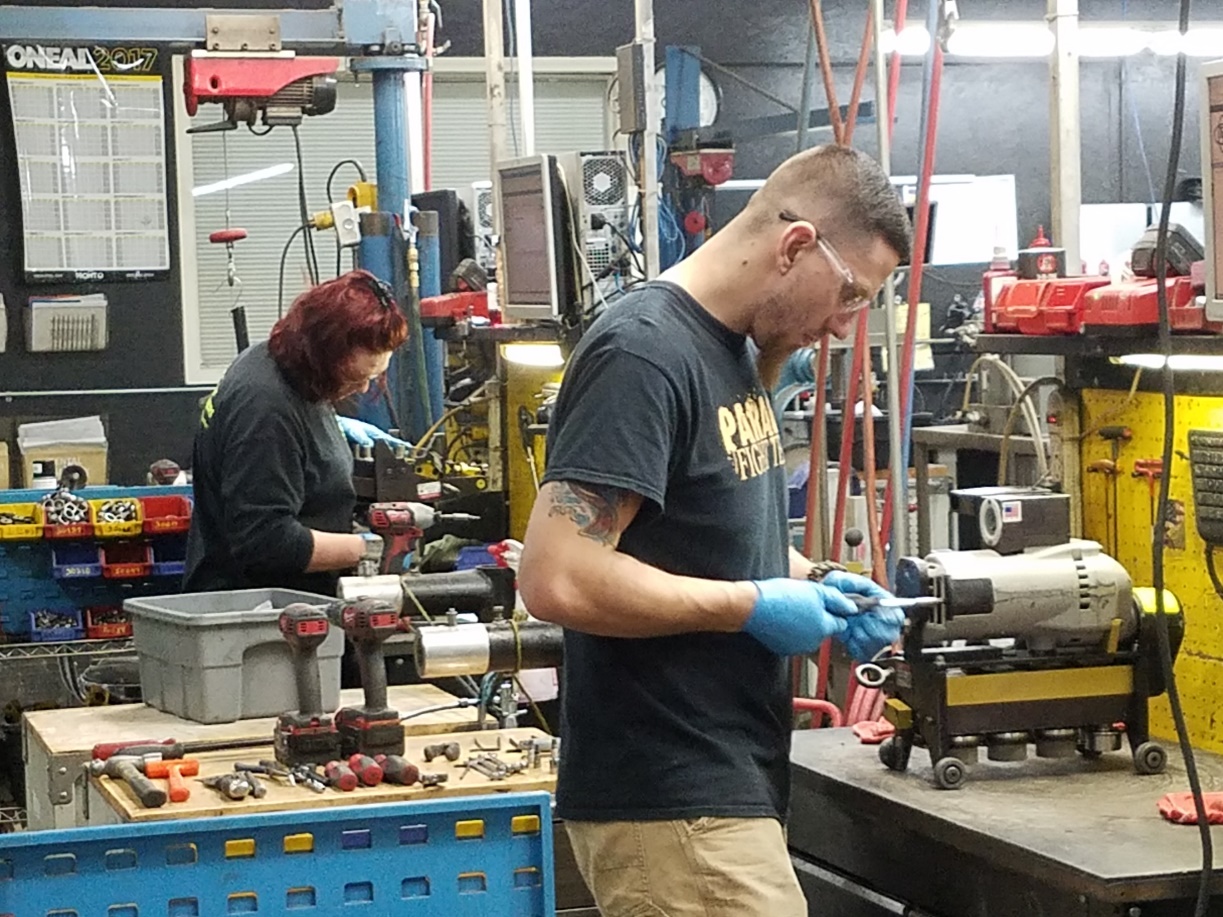 CSR Receives & Processes Orderrobertson.diroofseamers.com/
CSR receives and reviews your “submitted” order.

CSR looks for discrepancies, any entry other than standard for the specific panel to be seamed.

If discrepancies are found, customer is called.

Addresses are verified for correctness and credit card is “pre-authorized” for $1000.00.

Order is sent to Manager for “Approval” where it is checked once again for correctness. 

Order is electronically sent to the floor for same or next day processing or “queued” for processing per the requested arrival date.
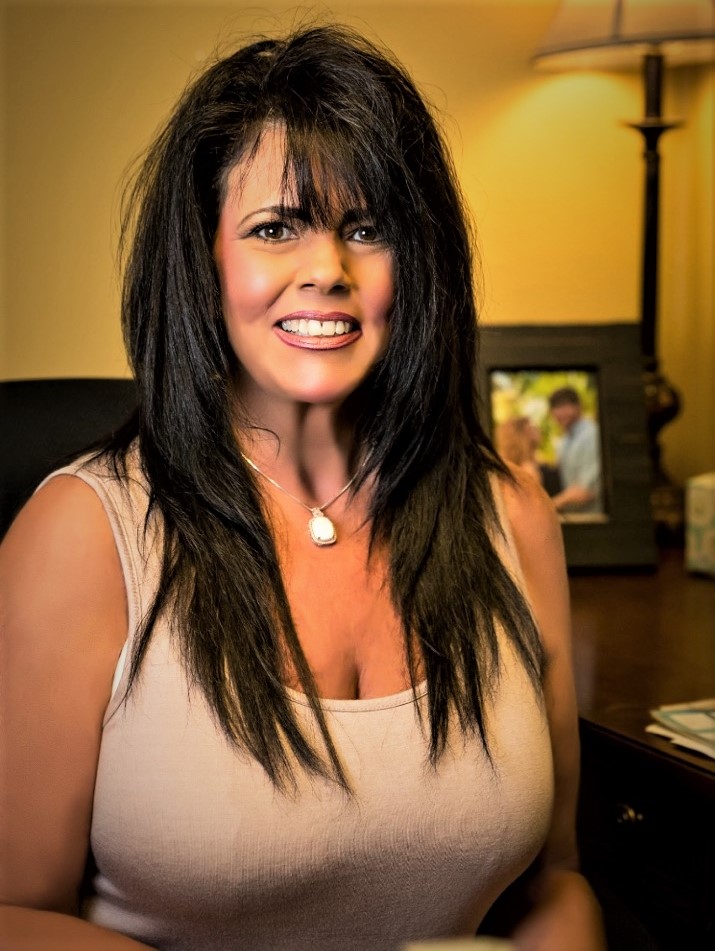 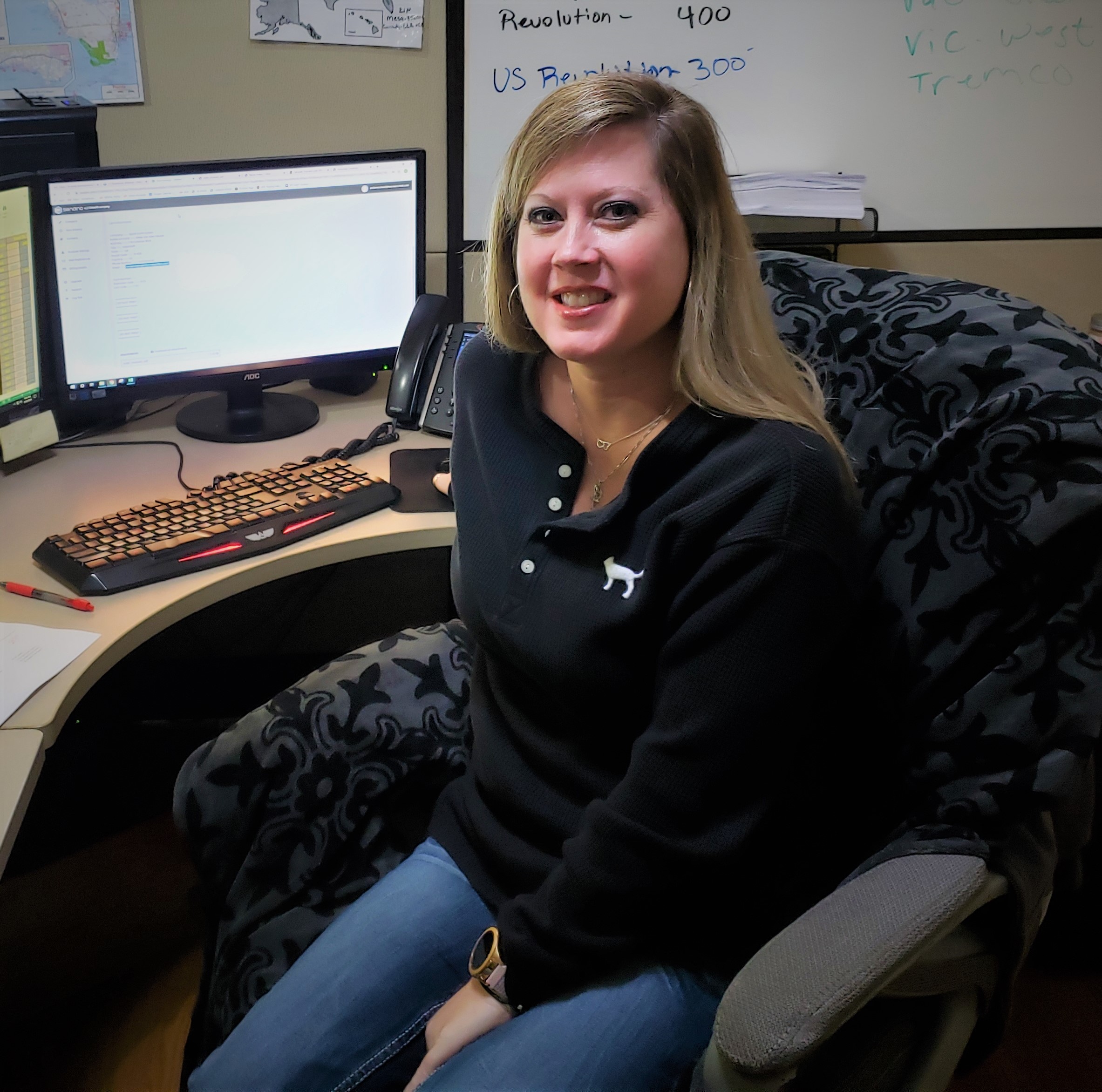 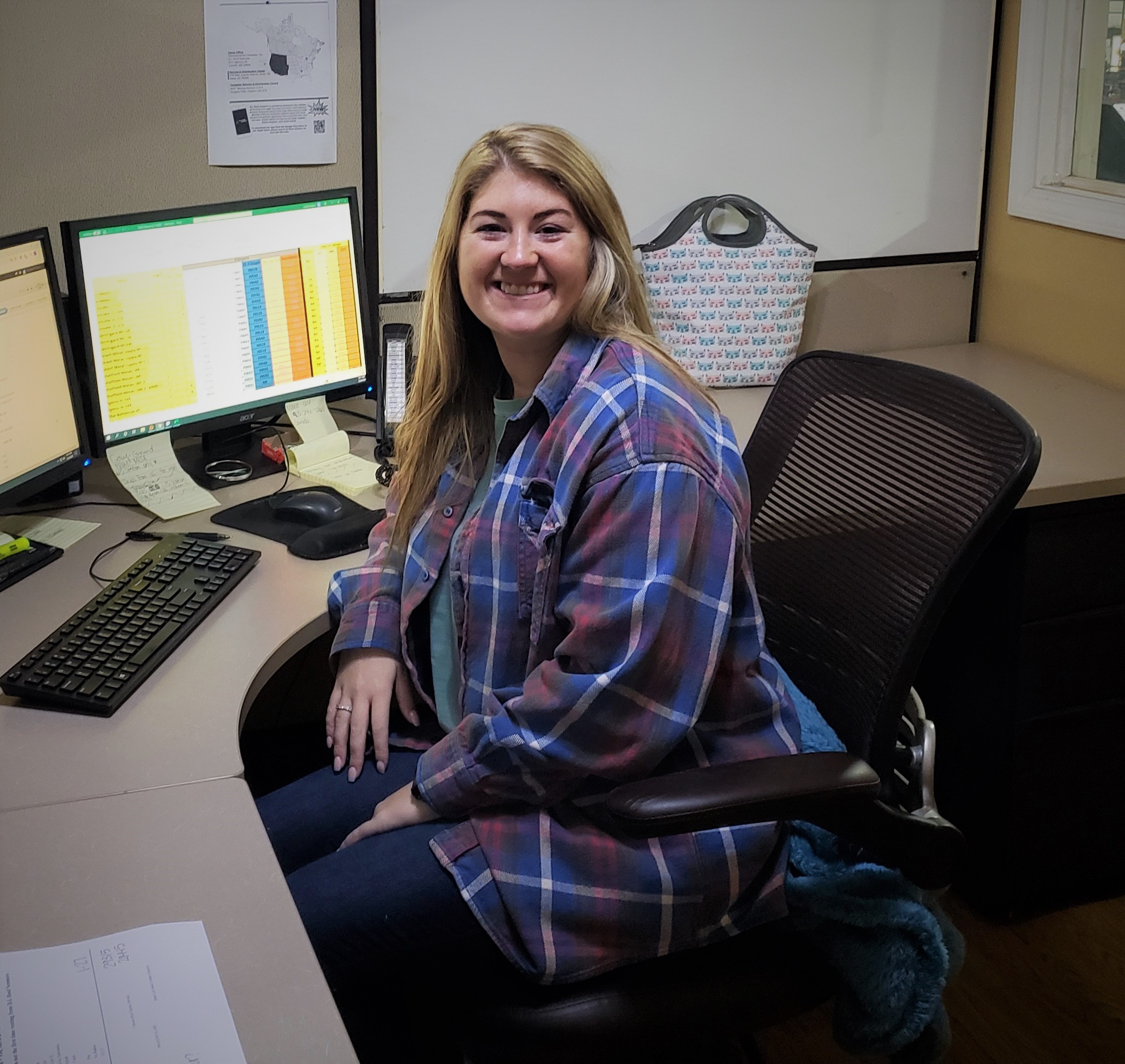 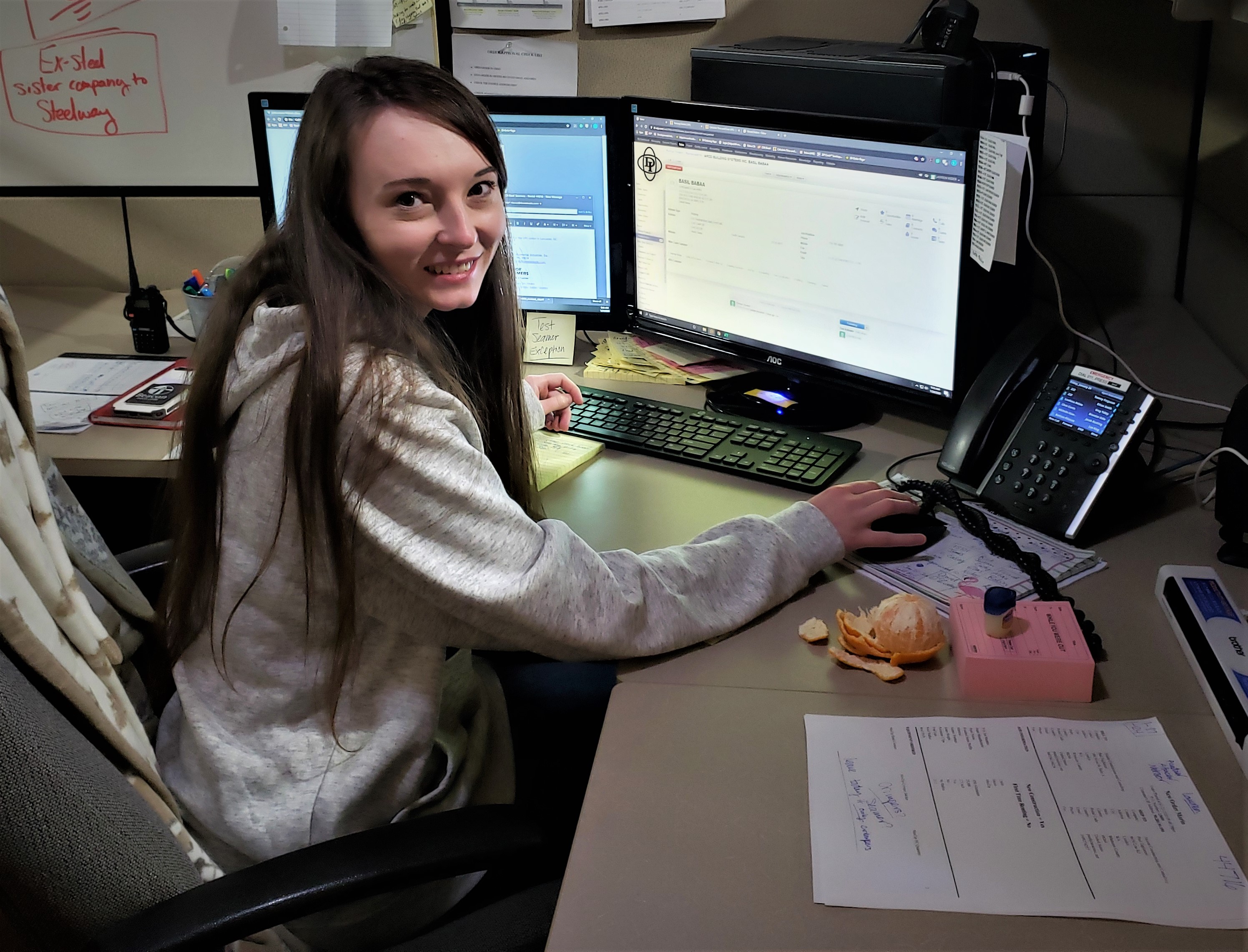 ASSOCIATE IIASSEMBLY TO ORDER SPECIFICATIONS
When an order is processed, the appropriate chassis is supplied to Associate II from inventory along with all tooling required to assemble the setup for the specific panel profile.  

Associate II assembles the seamer utilizing documented tooling setup instructions.  

These setup instructions are meticulously tested and certified to ensure the seamer will produce exceptional seams upon arrival on the job site per panel specifications from the manufacturer.
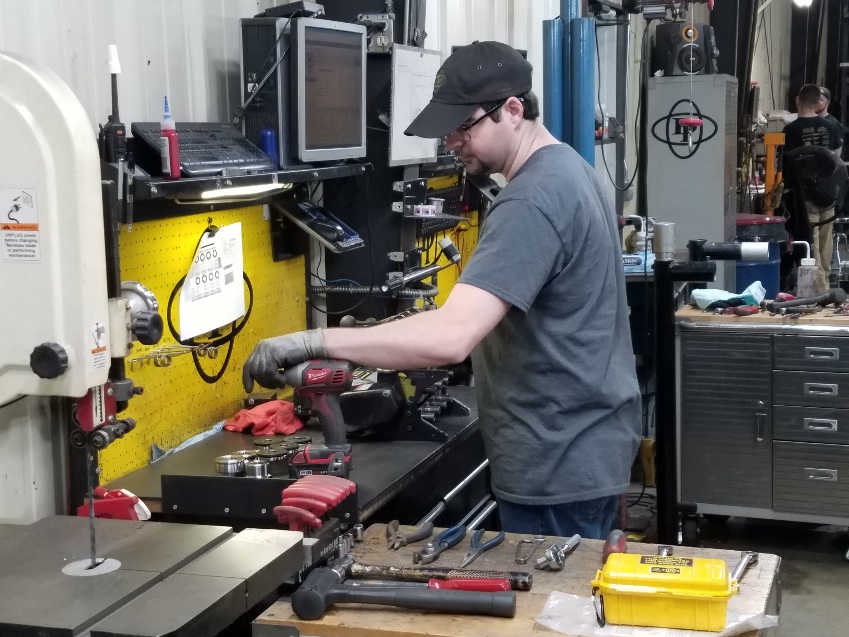 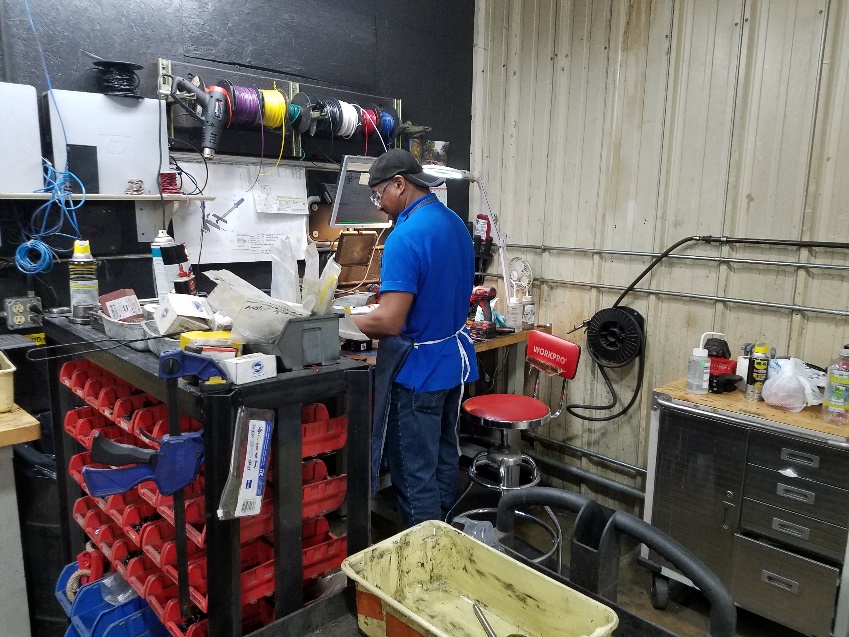 TESTINGFINISHED SEAM TESTING AND FINAL CERTIFICATION
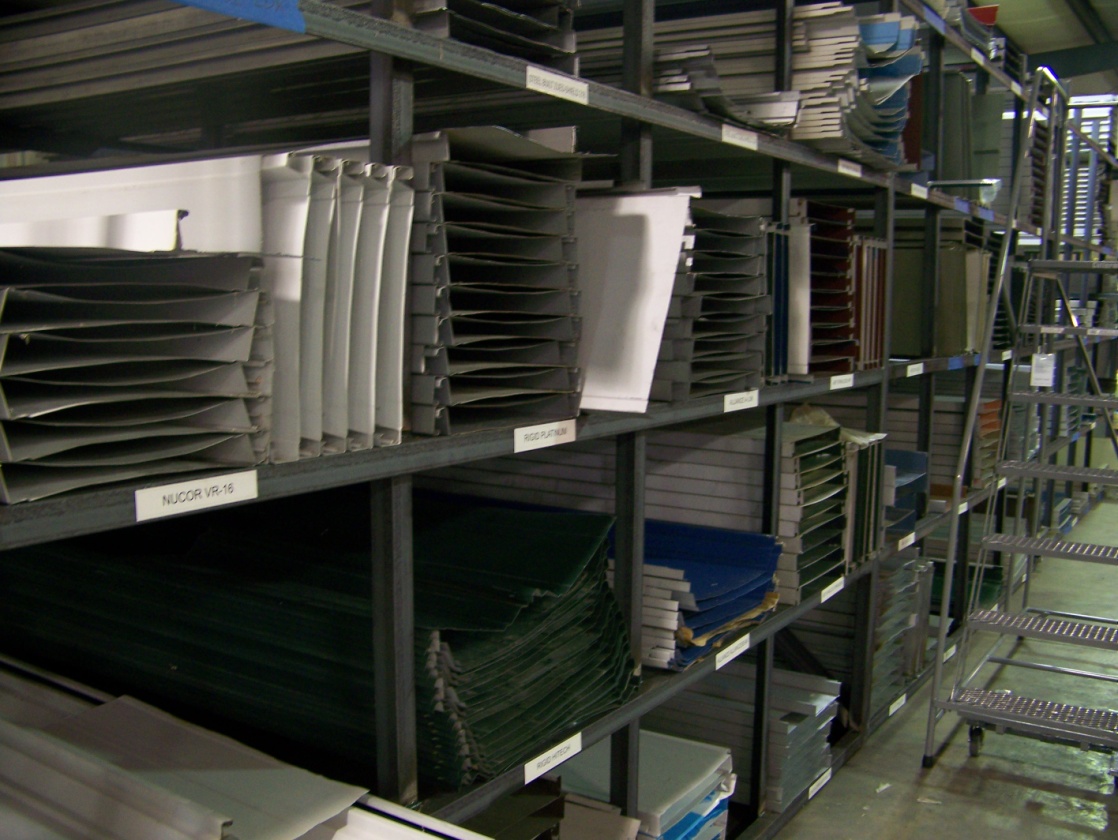 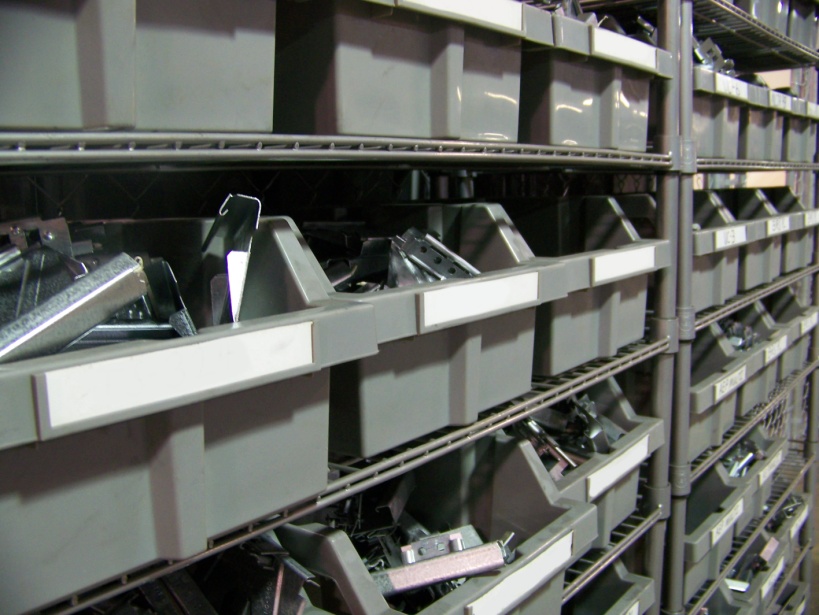 Some manufacturers supply test roof panels and clips to D.I. This ensures that the same quality panels are being used to test and certify rental seamers as those being installed on the job site.
TESTINGFINISHED SEAM TESTING AND FINAL CERTIFICATION
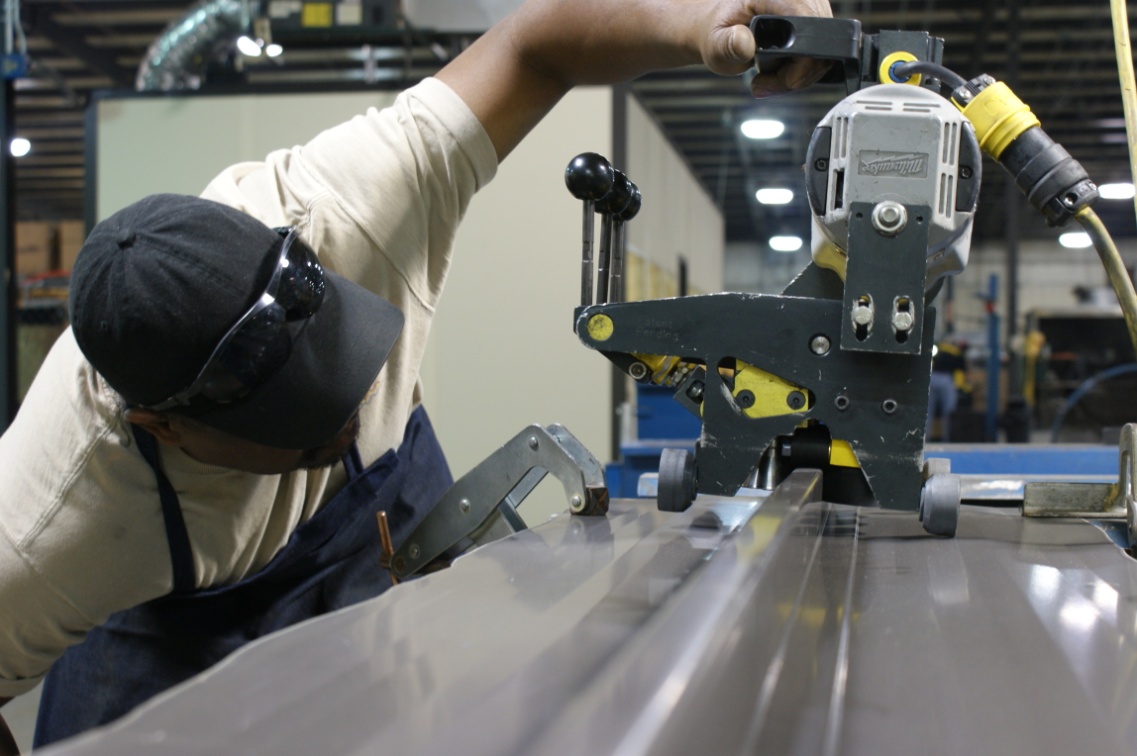 Many manufacturers agree to supply D.I. with test panels and clips. Rented machines can then be tested using the manufacturer supplied materials for the panel, just like the builder will be installing on the jobsite.

A test seam is completed, reviewed, and certified as conforming to specifications supplied to D.I. by the panel manufacturer.
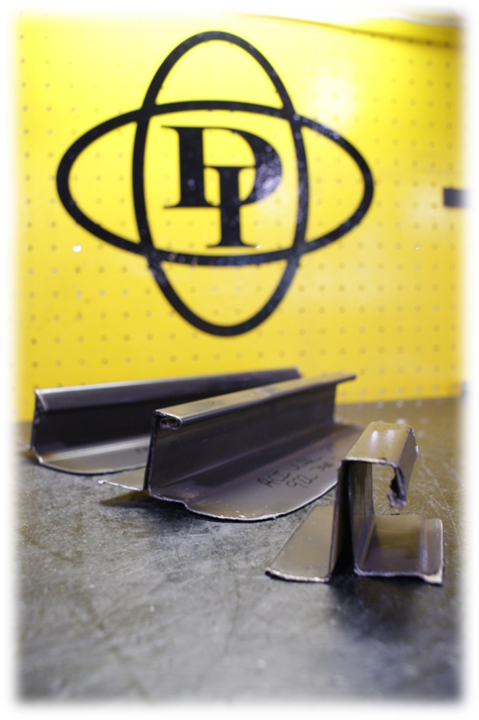 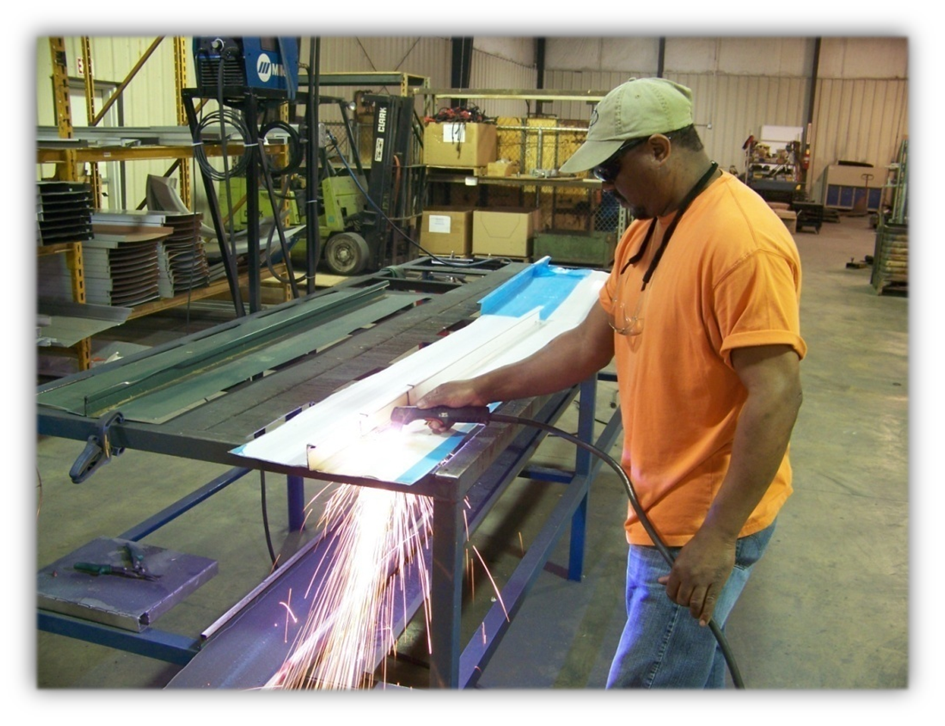 After the test seam has been successfully completed and certified, a sample of the seam (including the clip) is cut away, cataloged, and held for the duration of the job.
FINAL INSPECTION & SHIPPING
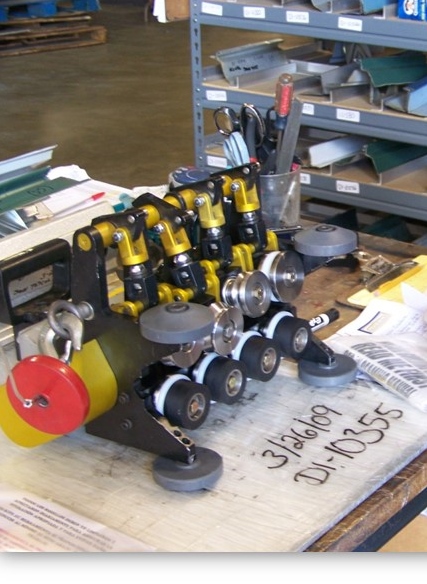 At Final Inspection, the seamer is inspected, once again, for any type of mechanical, cosmetic or other issues.  Every component is rechecked for correctness.

The paperwork is reviewed again to insure everything is in order.  If hand crimpers were ordered, they are checked as well.

A photograph is taken of the contents of the shipping case just prior to closing and sealing for shipping. The photo is filed and stored electronically.

Sealed case is sent to shipping.
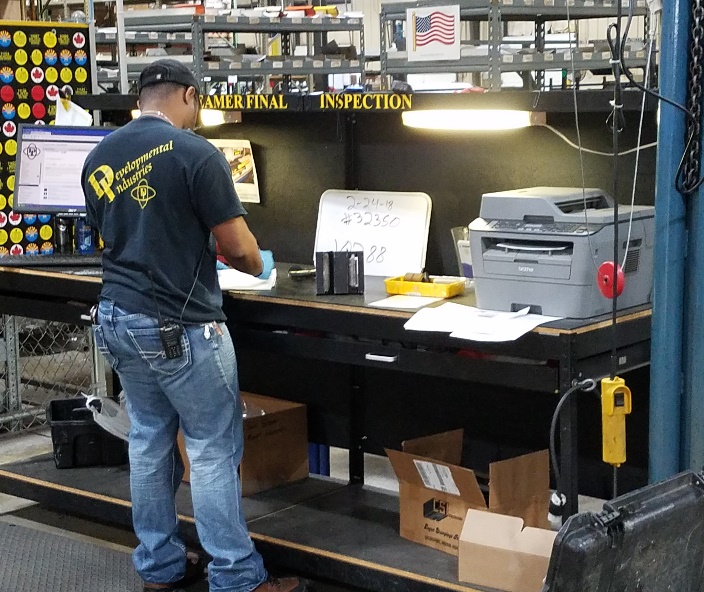 FINAL INSPECTION & SHIPPING
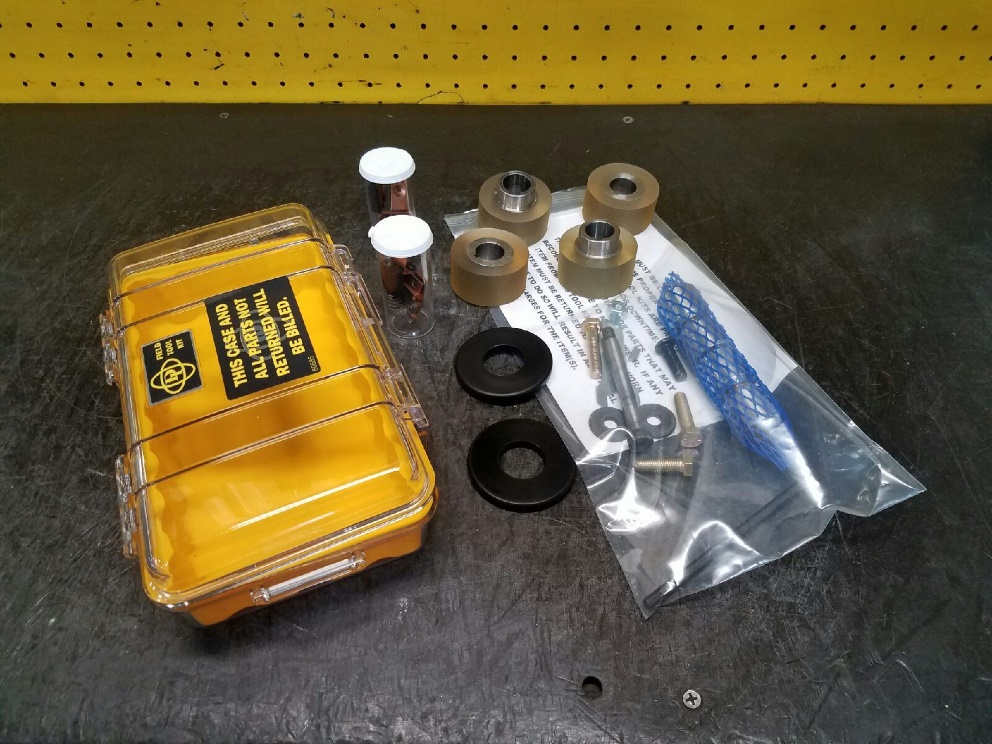 Each rented Seamer is shipped with a field repair tool kit to limit downtime in the field.
Filling out an order form
Go to diroofseamers.com
Search for Robertson
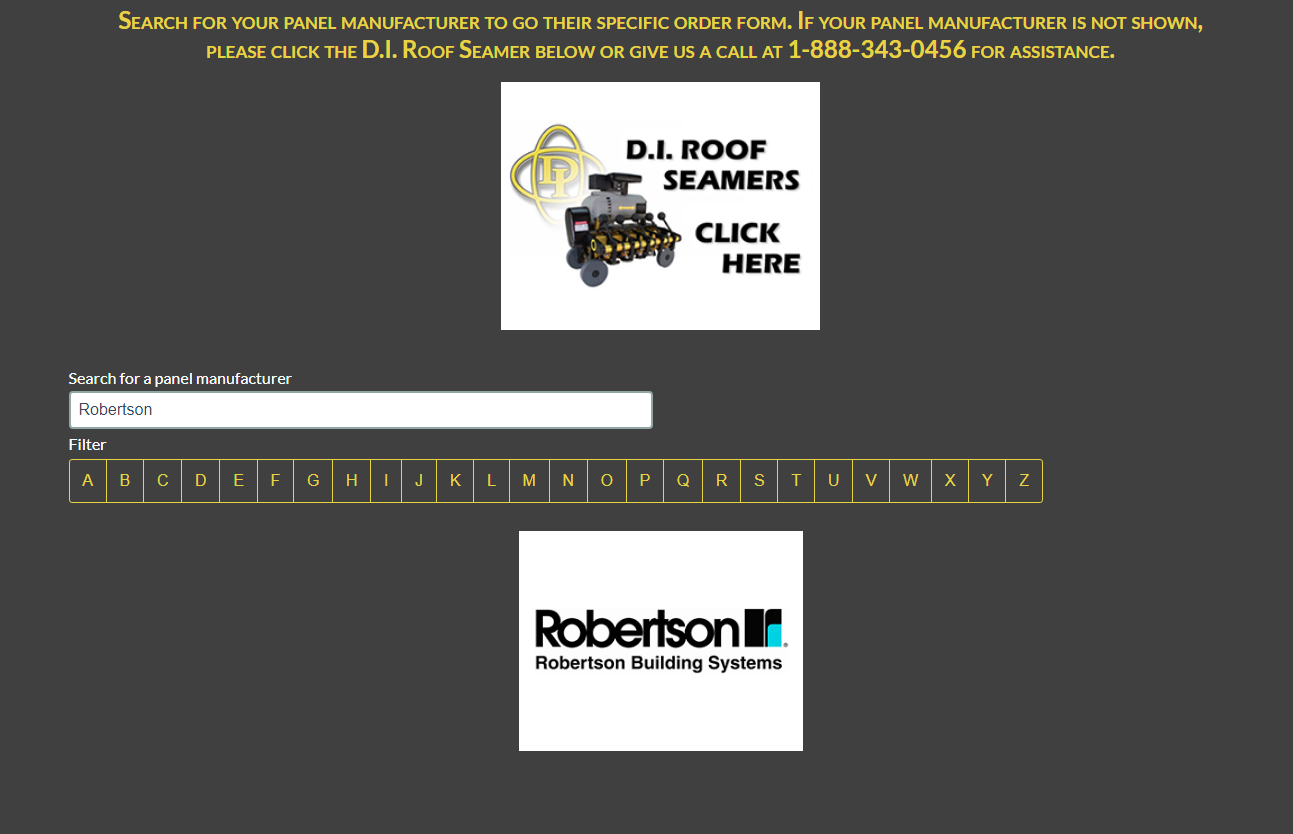 Filling out an order form
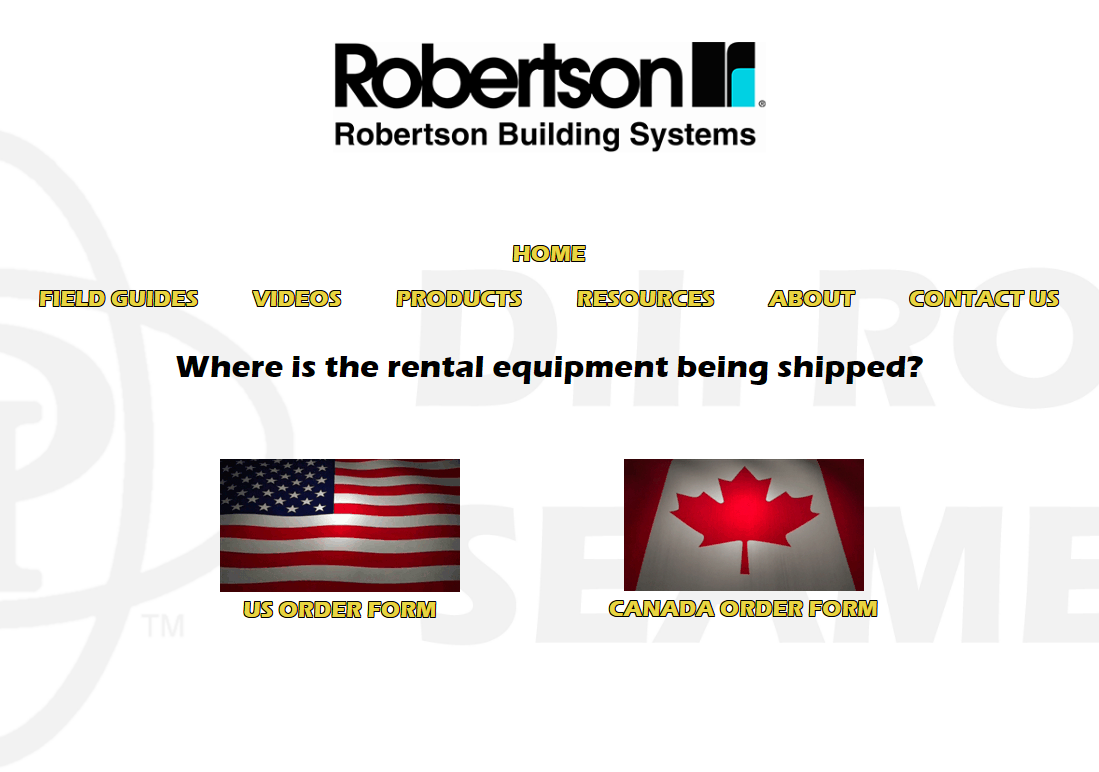 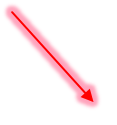 Address Information
Fill in everything with a RED asterisk, these are required fields
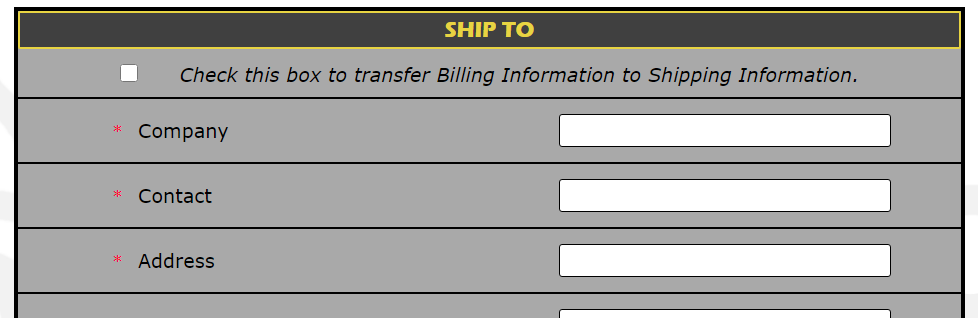 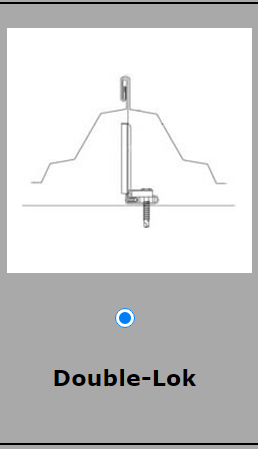 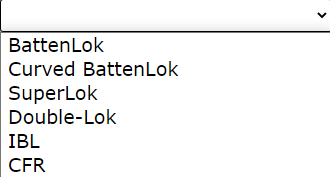 Select your Finished Seam Profile
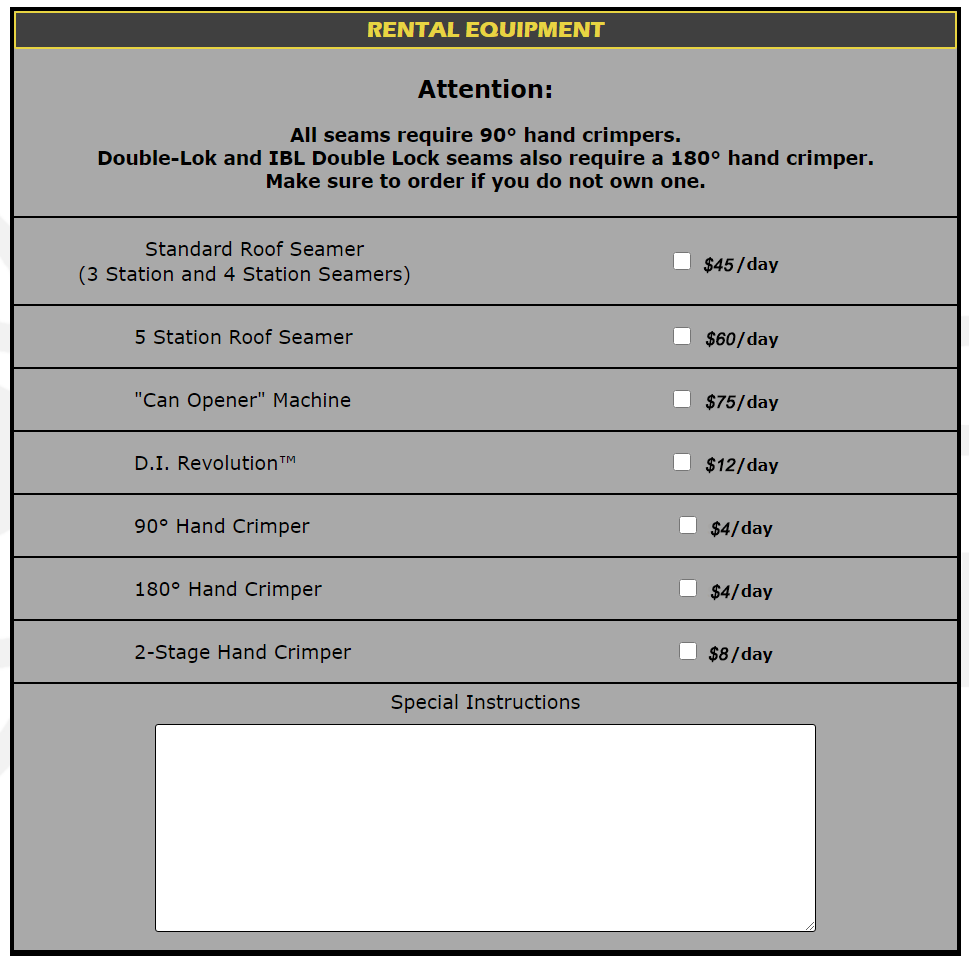 You can enter any questions, messages, or requests in this area.
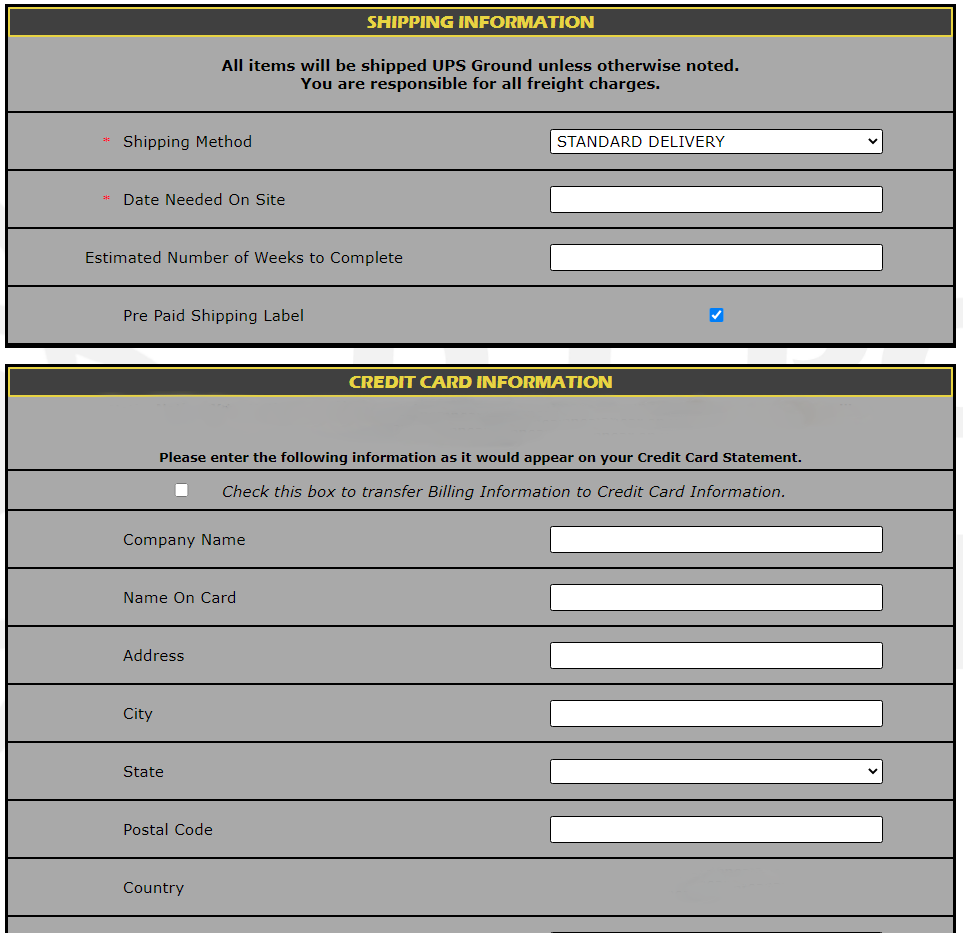 NO ORDER will ship without pre-auth.
Terms and conditions and submitting order
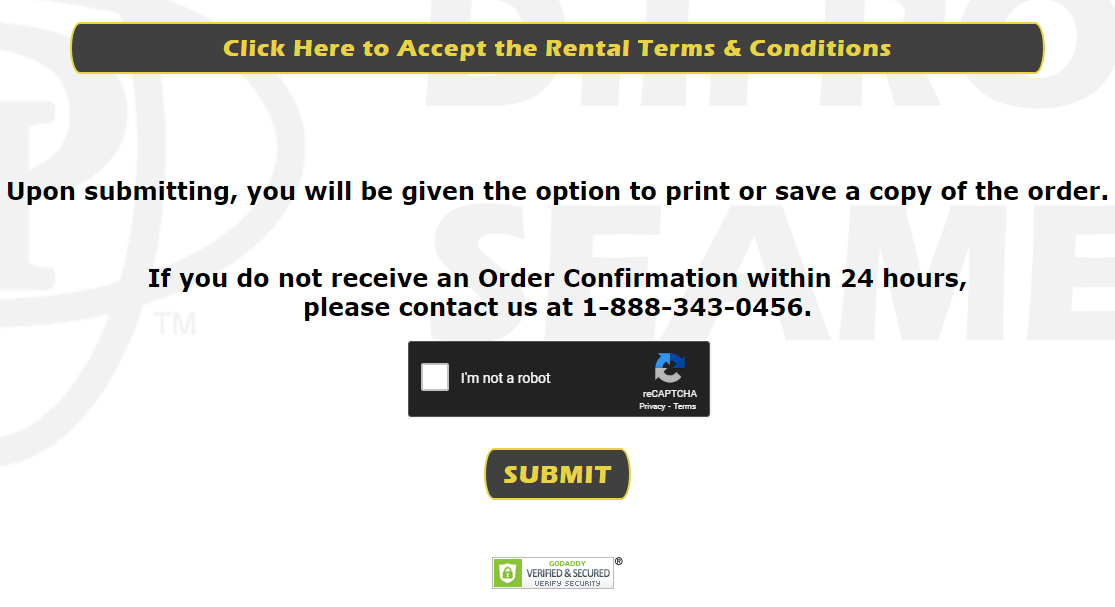 Click here for the security prompt and be sure to get a green checkmark.
After you order
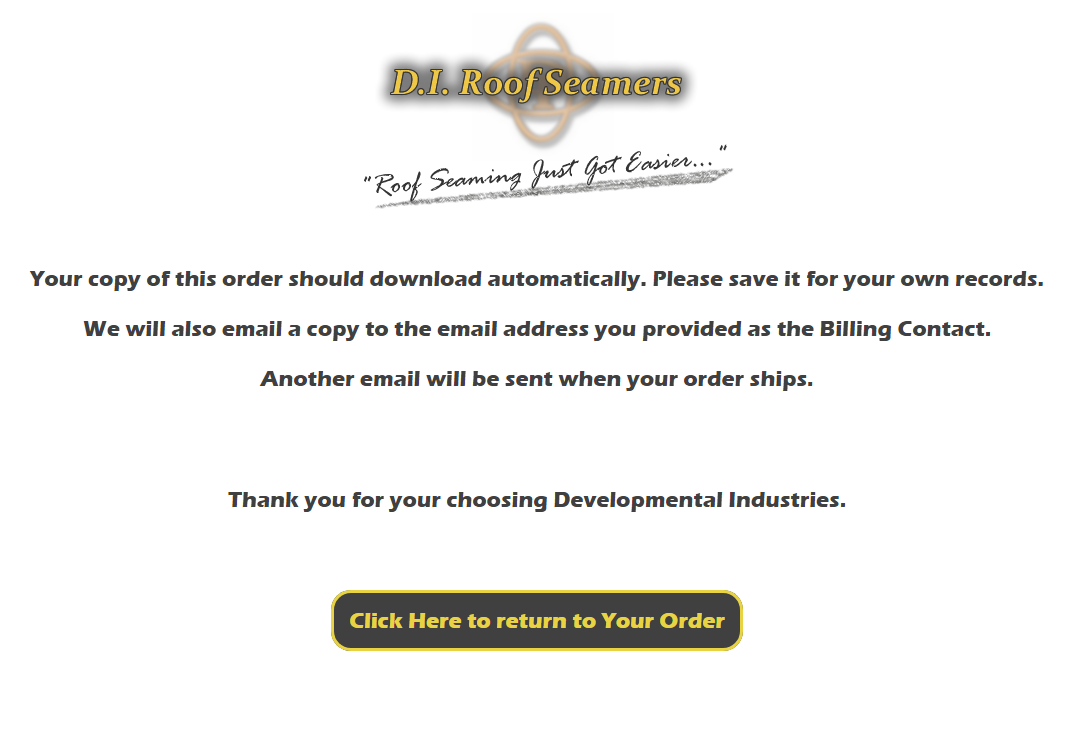 If you do not get to this page, your order information is not complete and did not submit. any missing information will be highlighted in red.
Mobile APp
“SEAMER RENTAL” Link
 “REQUEST SUPPORT” Link
 “SUPPORT CHAT” Link with D.I. Technician
 “TROUBLE SHOOTING” Link (Common Questions)
 “VIDEOS” Link (Bank of Helpful Videos)
 “CONTACT US” Link
 Available for Free Download to Any Apple or Android Device
	
      Available in the App Store and on Google Play
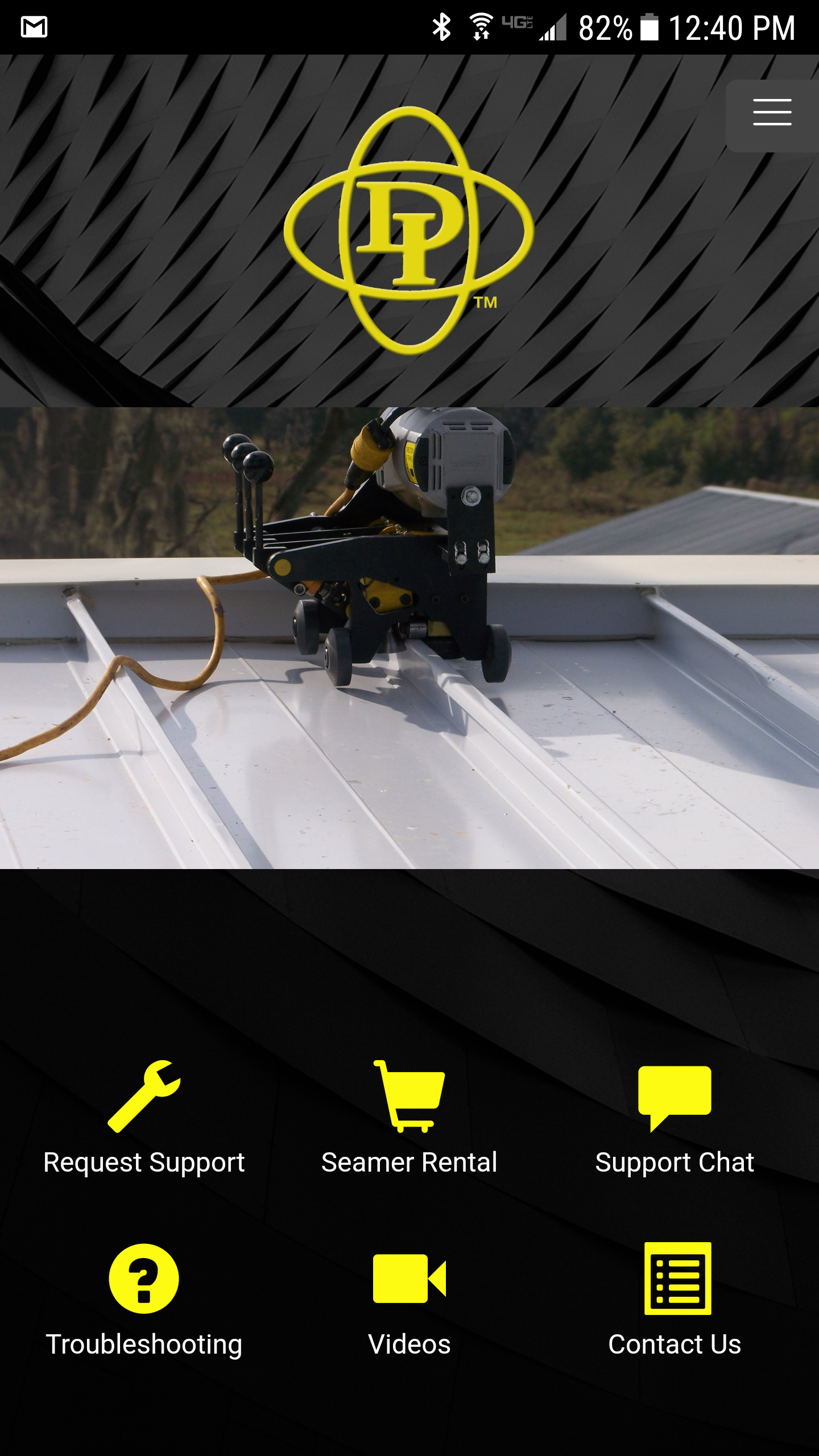 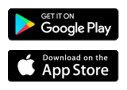 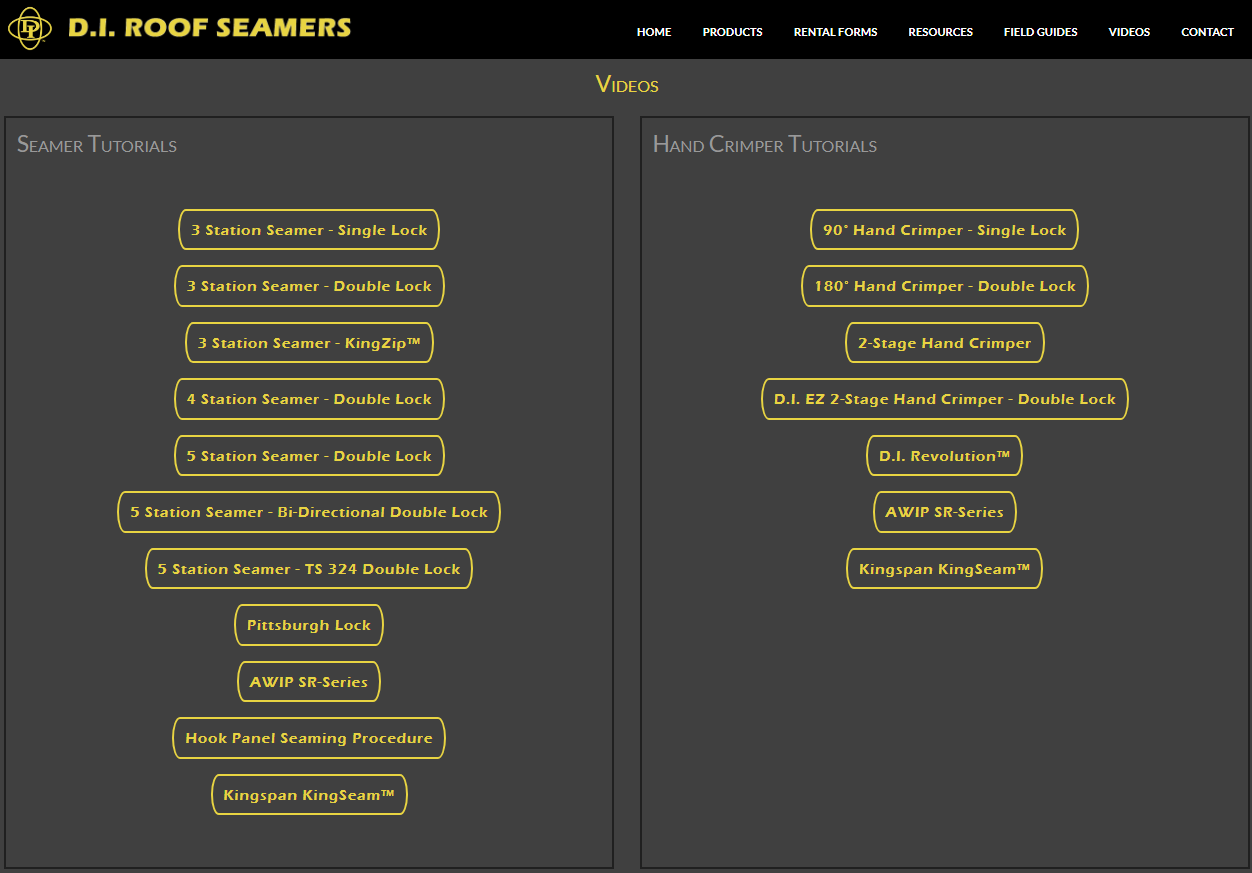 diroofseamers.com
Check out our video library!
More videos being added
Tutorials and Troubleshooting
Tech support available, too!
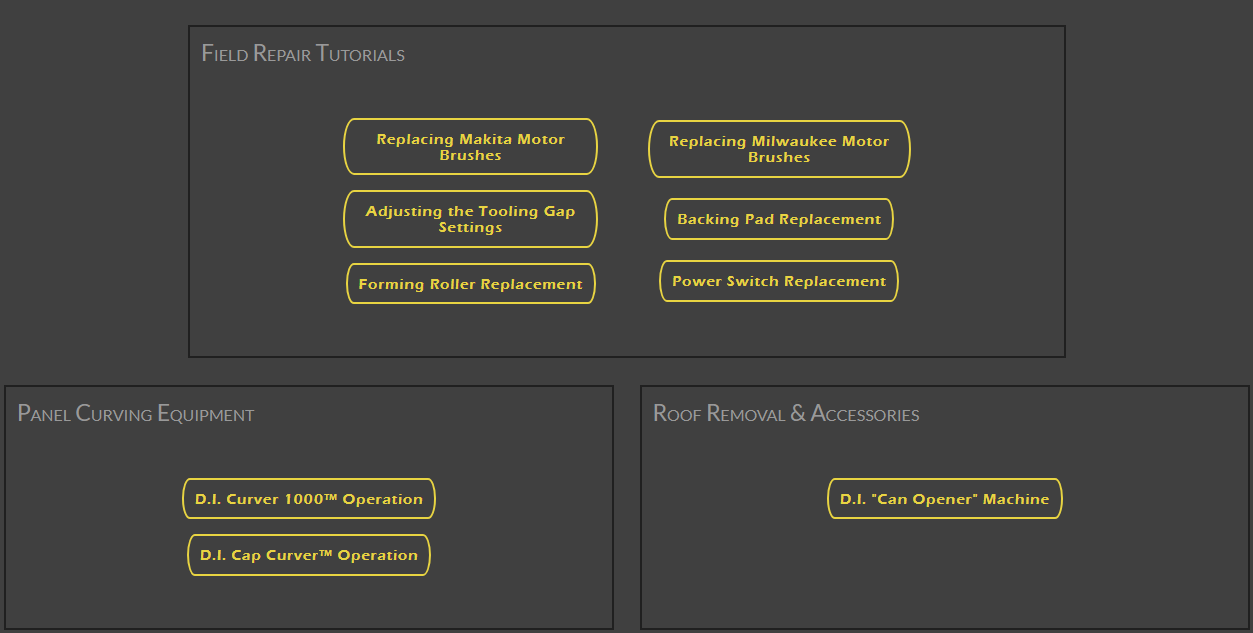 General tutorials as well as panel specific tutorials.
Purchasing
Go to diroofseamers.com
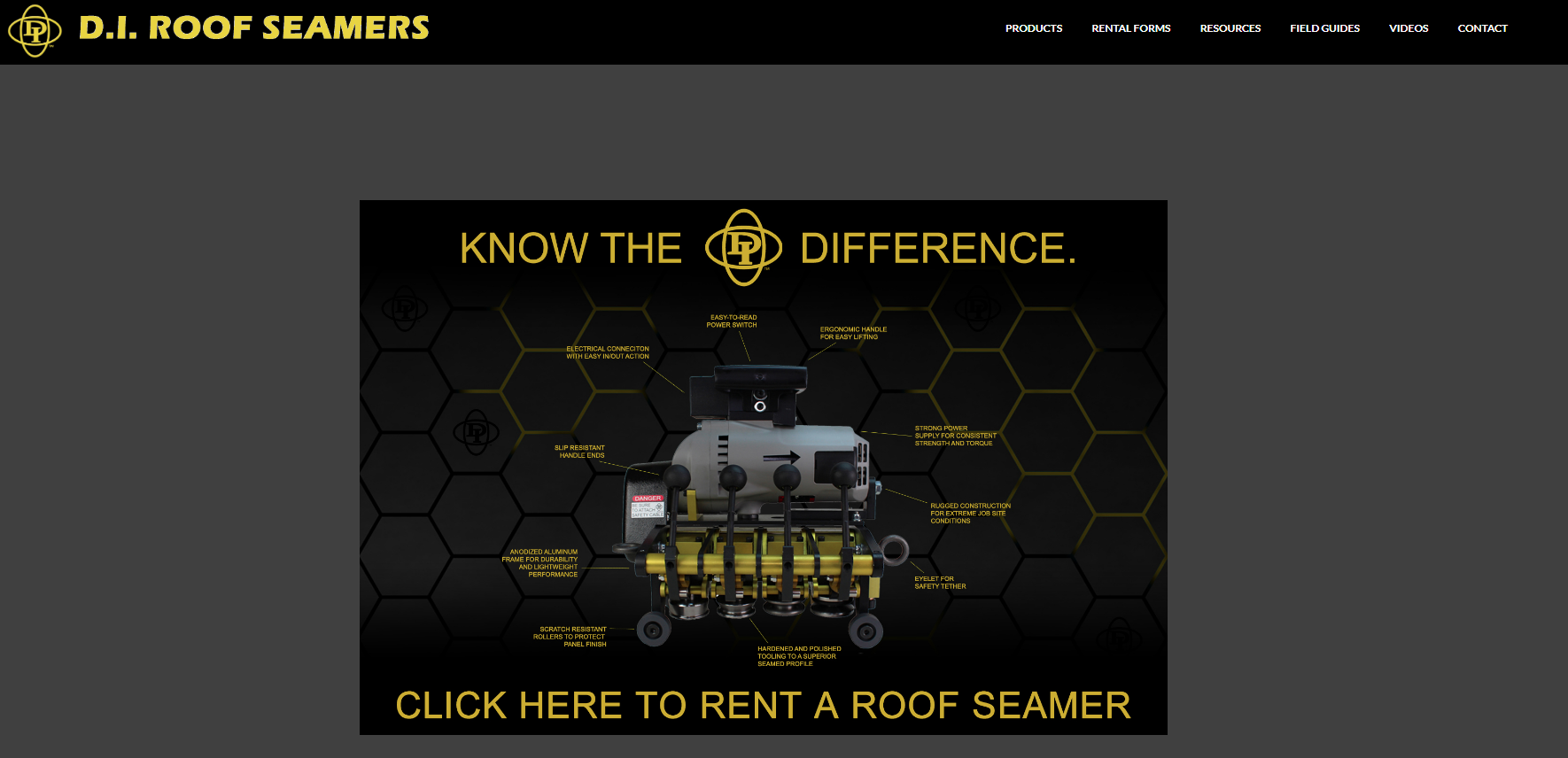 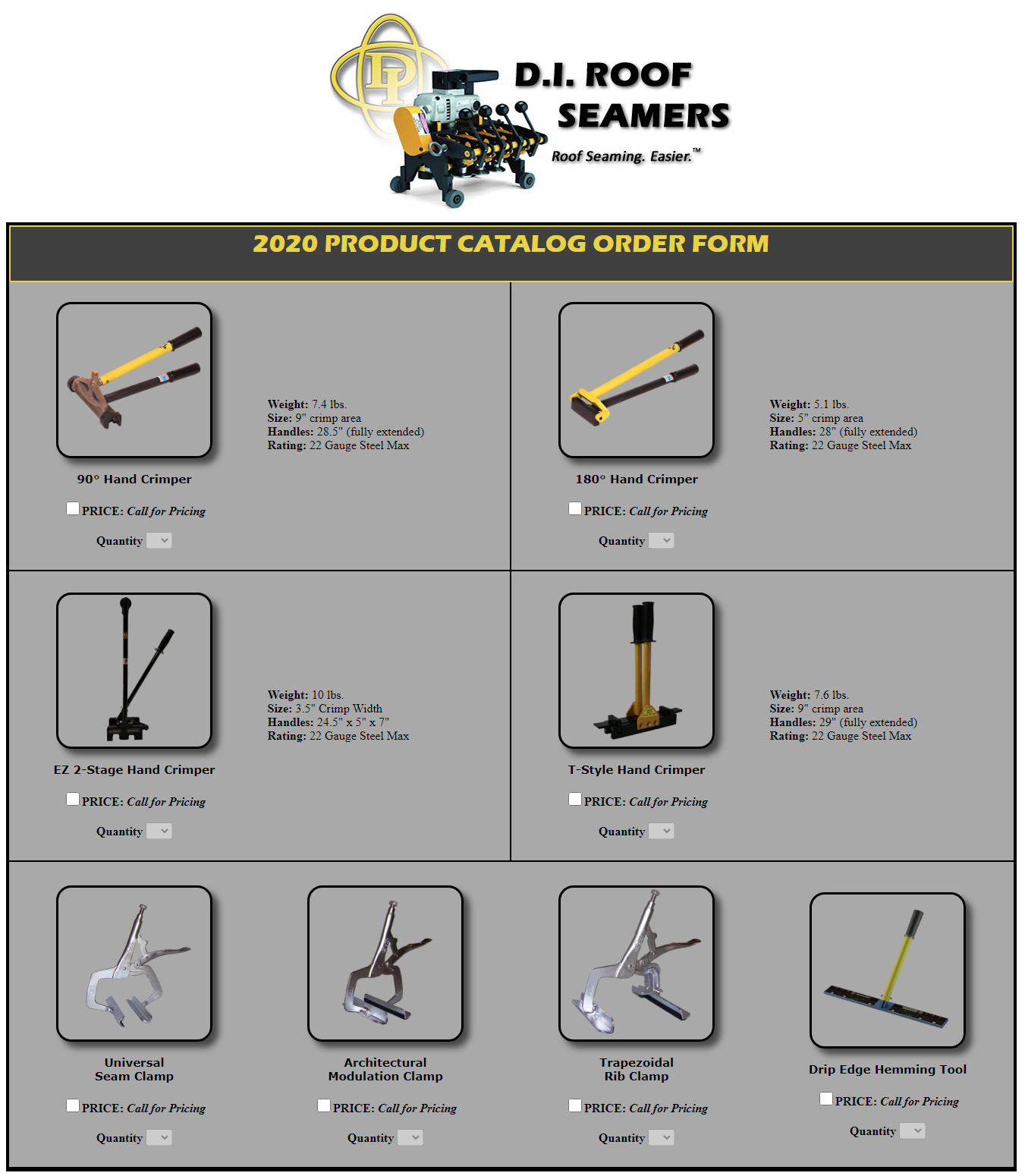 ProductsCatalog
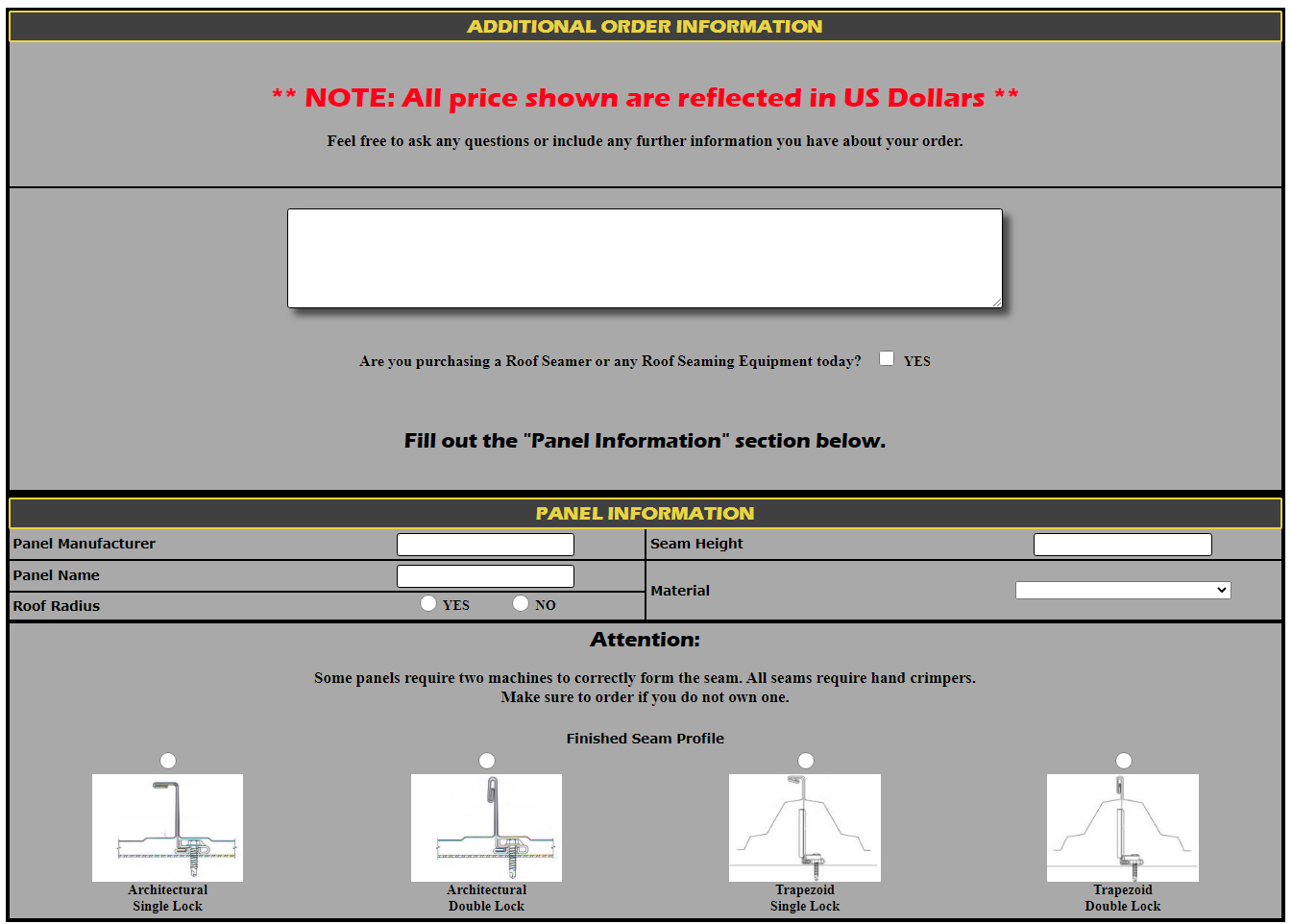 You can enter any questions, messages, or requests in this area.
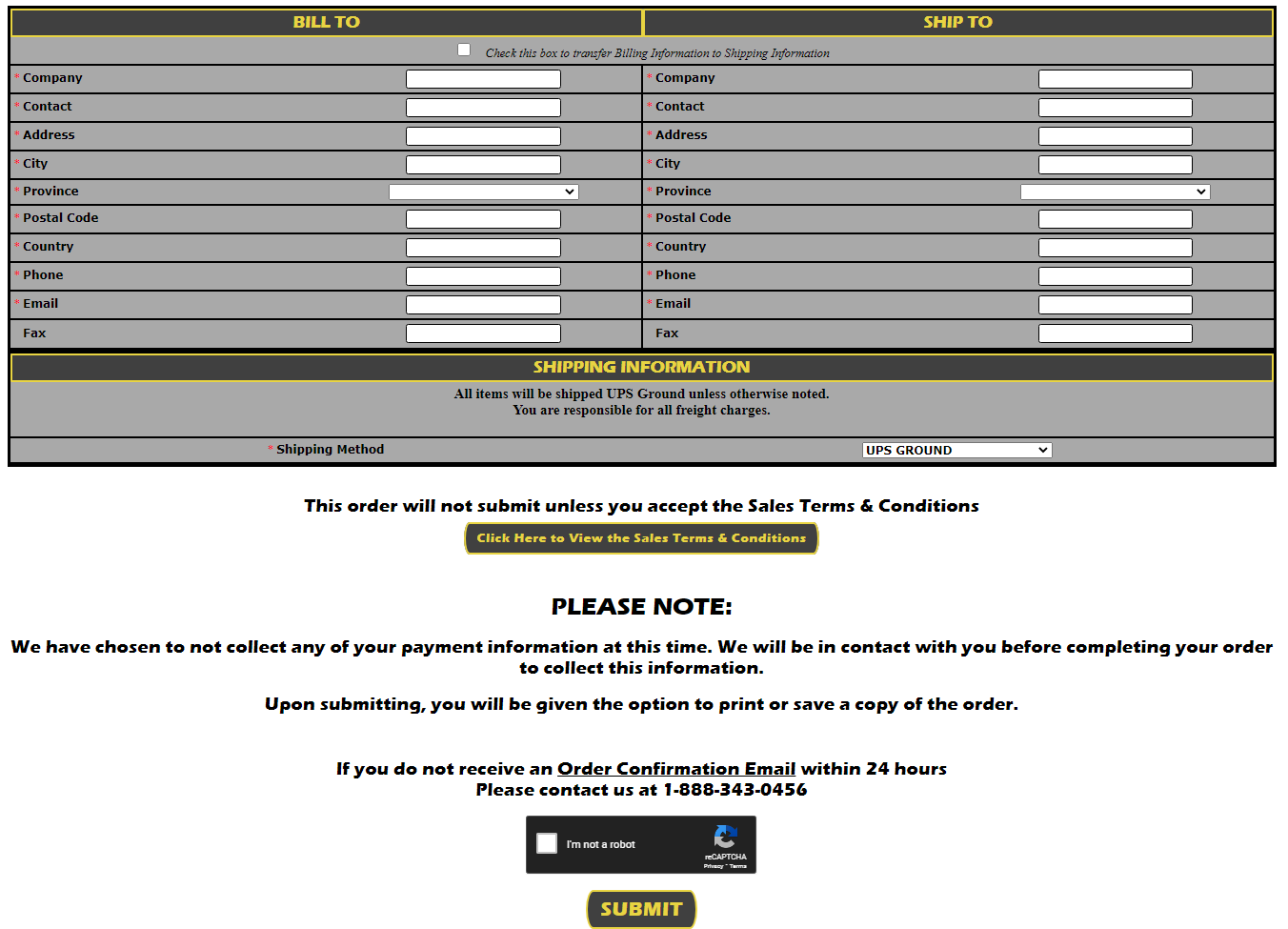 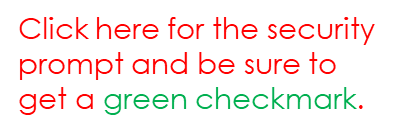 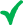 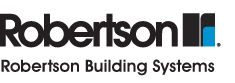 RENTAL SEAMERS FOR                       ROOF PANELS
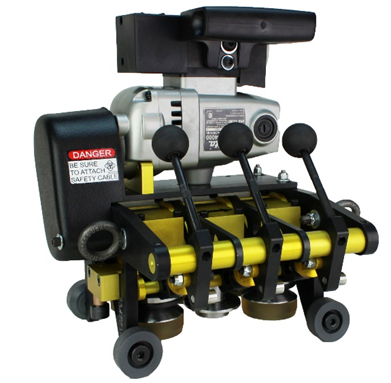 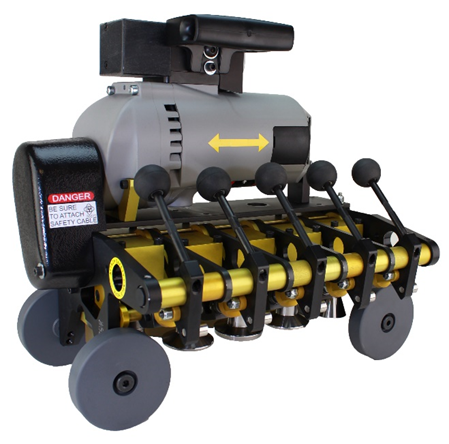 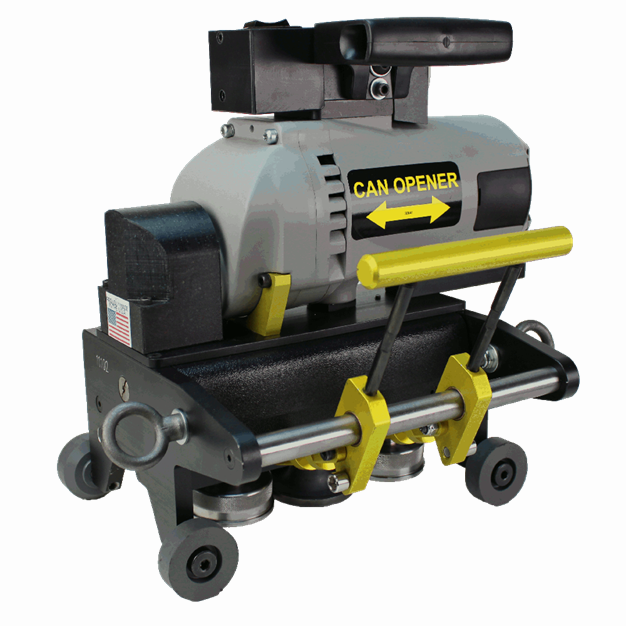 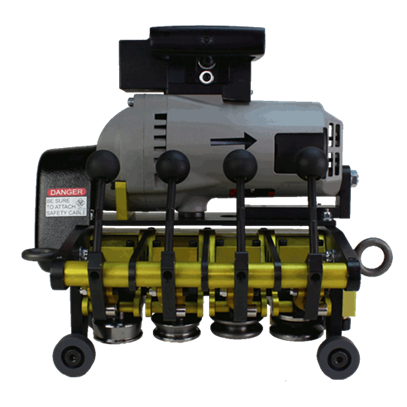 3 Station 
STANDARD SEAMER
$45/day (USD)
5 Station 
BI-DIRECTIONAL SEAMER    
$60/day (USD)
4 Station 
STANDARD SEAMER
$45/day (USD)
CAN OPENER               $75/day (USD)
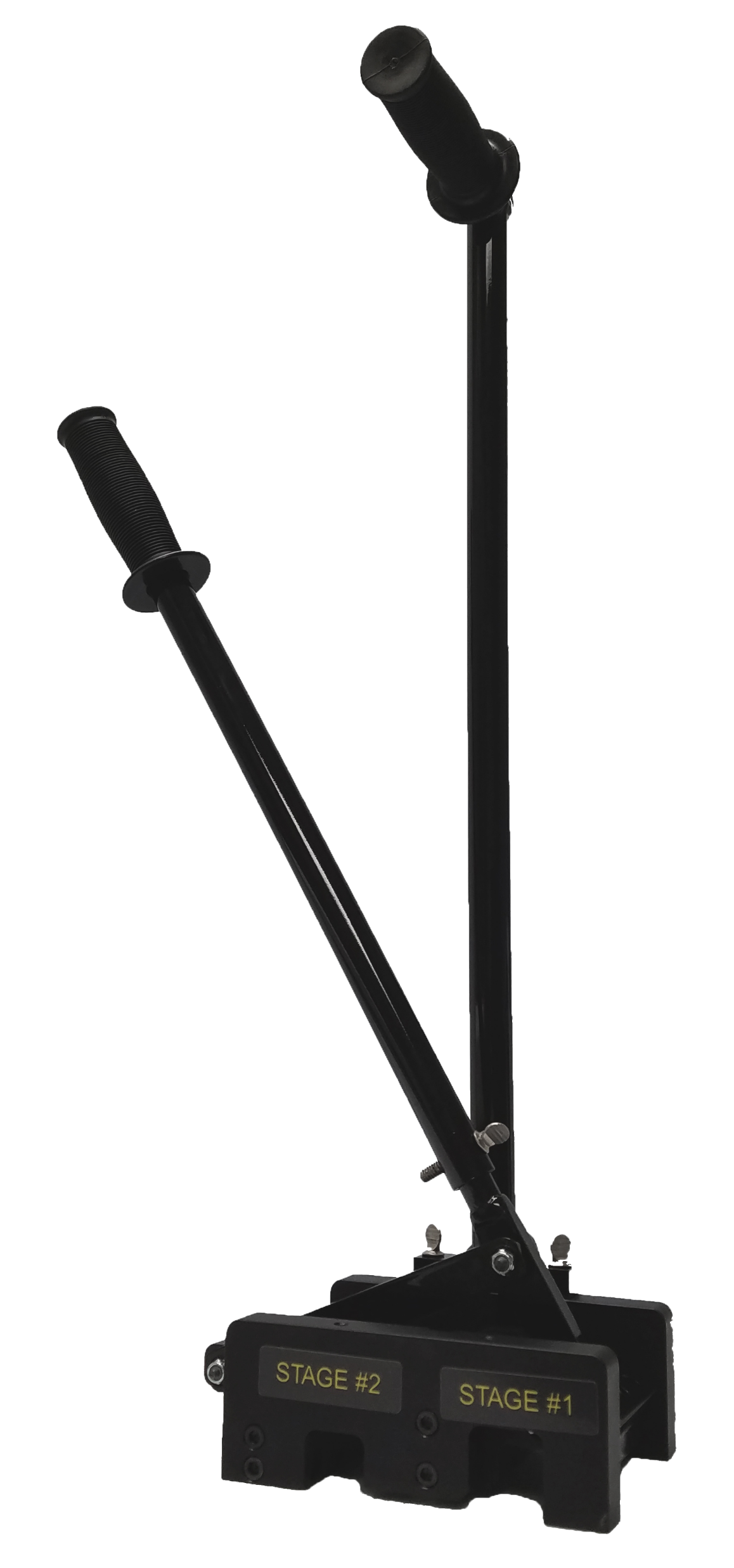 2-STAGE HAND CRIMPER
Two hand crimpers in one!

90° and 180° crimps without using separate tools.

Designed to offer ease of use on most double lock panel profiles.

Can be rented for ROBERTSON DOUBLE-LOK and SUPERLOK standing seam panel profiles @ $8.00/Day (USD).

Purchase Price $375.00 (USD).
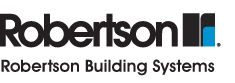 Robertson Building SYstems
Double-Lok
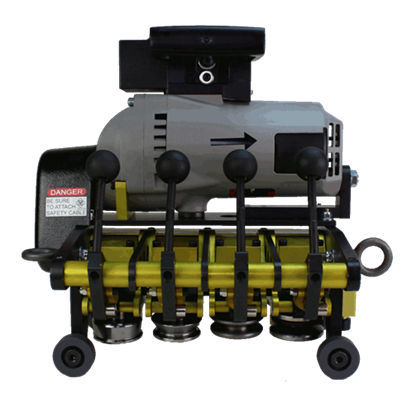 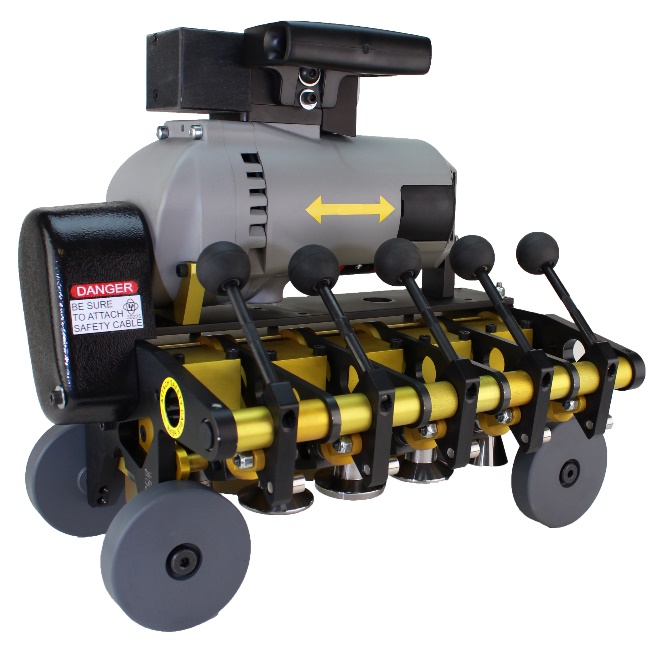 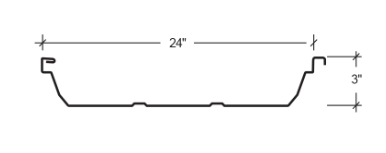 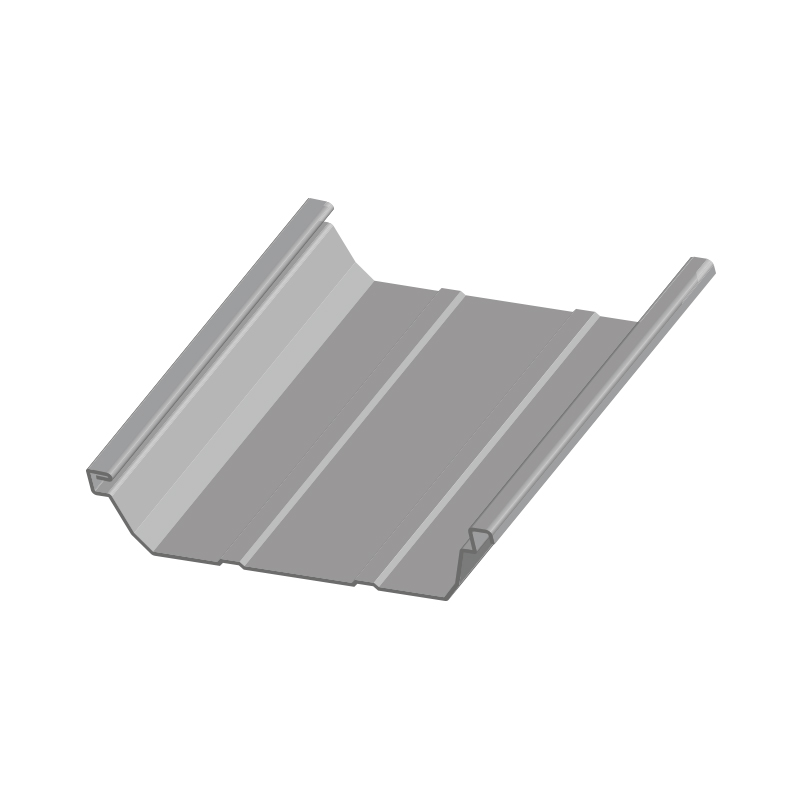 4 Station 
Single Direction D/L
180 Degree
Roof Seamer
$45/day (USD)
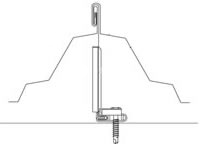 5 Station 
Bidirectional D/L
180 Degree
Roof Seamer 
$60/day (USD)
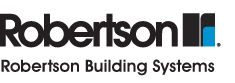 Robertson Building systems
BattenLOK HS
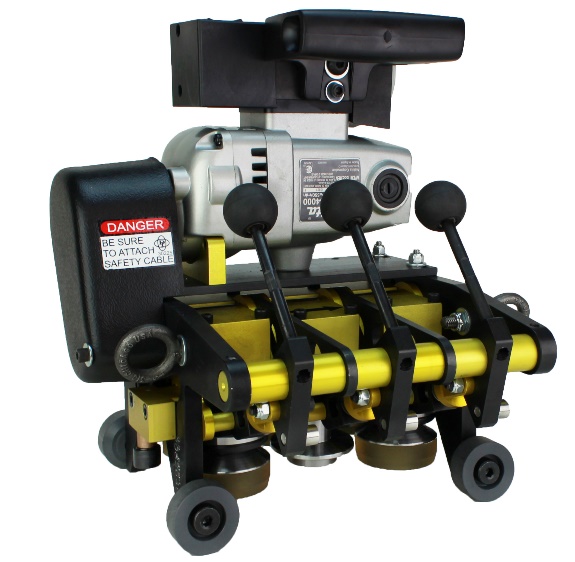 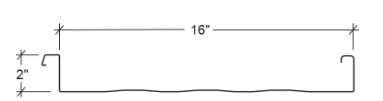 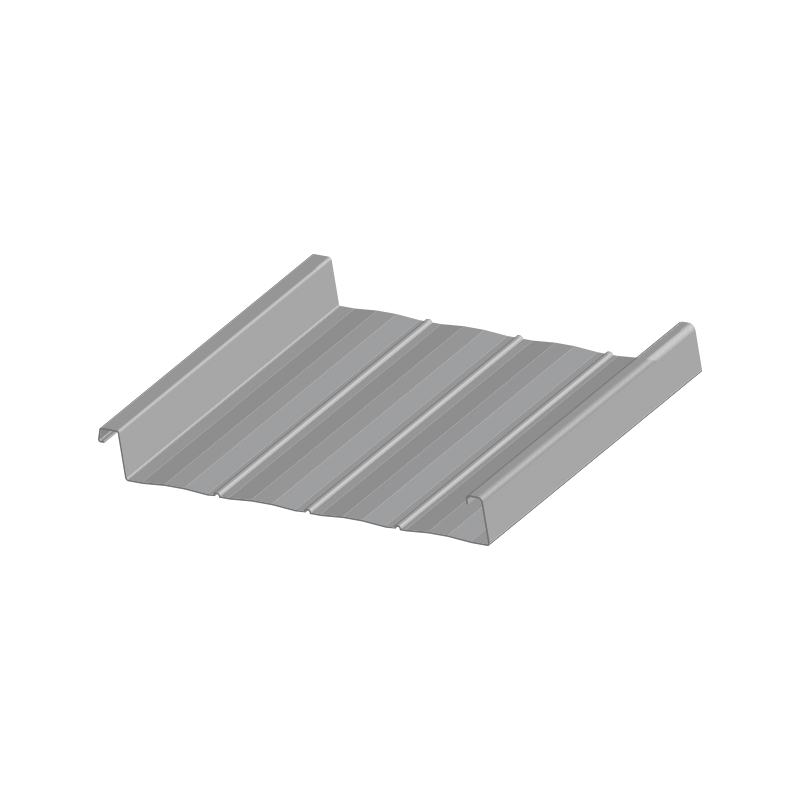 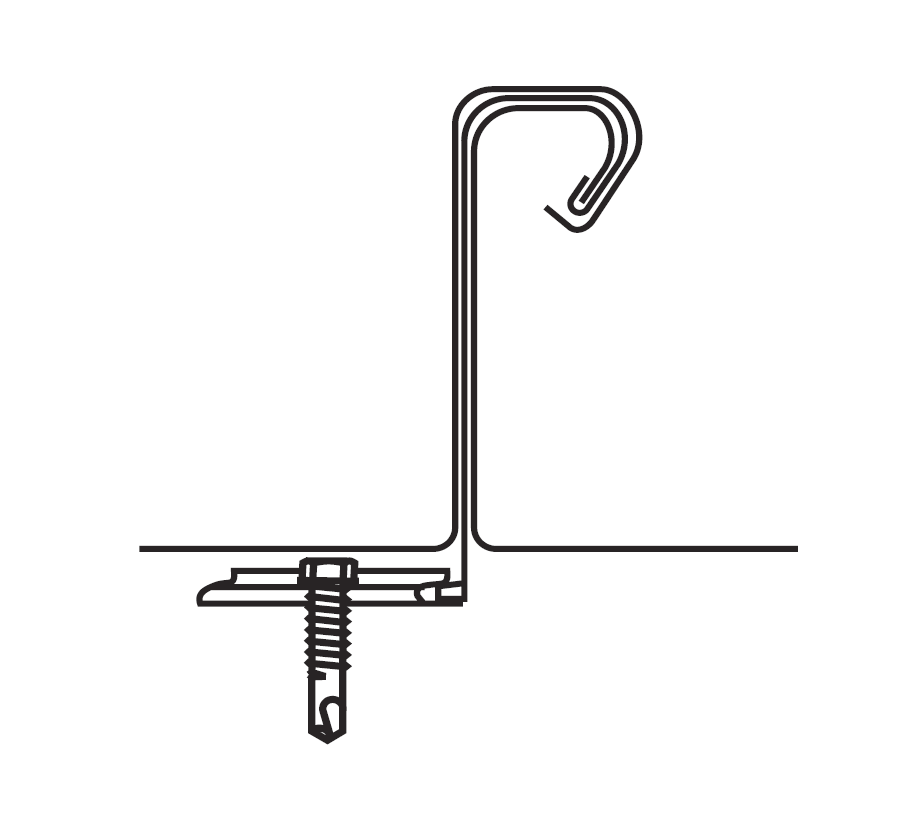 3 Station 
Bidirectional S/L 
90 Degree
Roof Seamer
$45/day (USD)
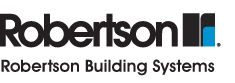 Robertson Building Systems
SuperLOK
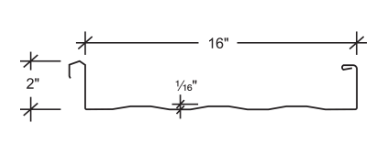 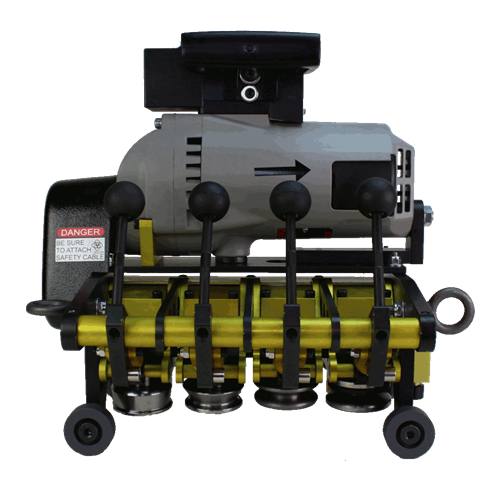 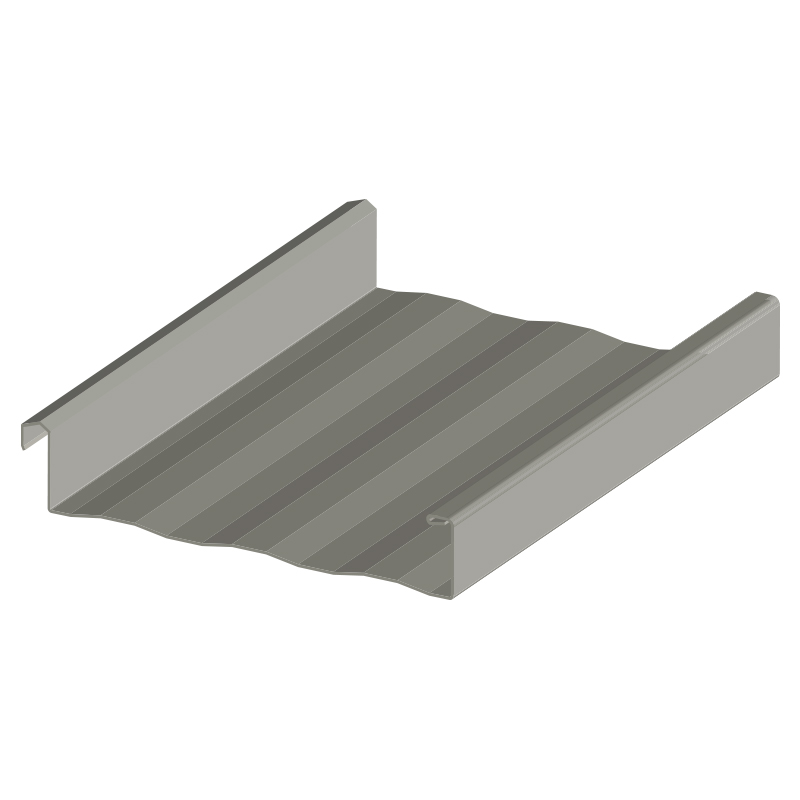 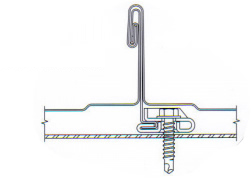 4 Station 
Single Direction D/L 
180 Degree
Roof Seamer
$45/day (USD)
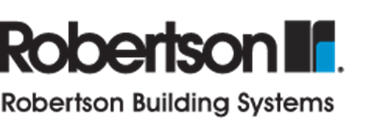 MACHINE
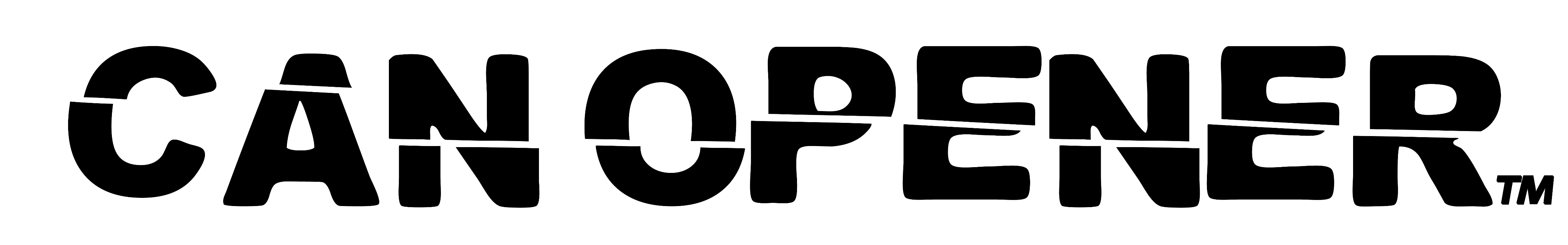 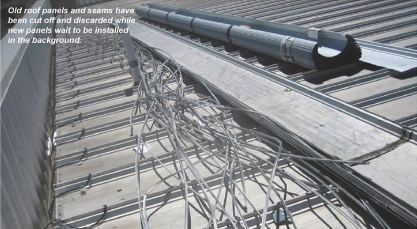 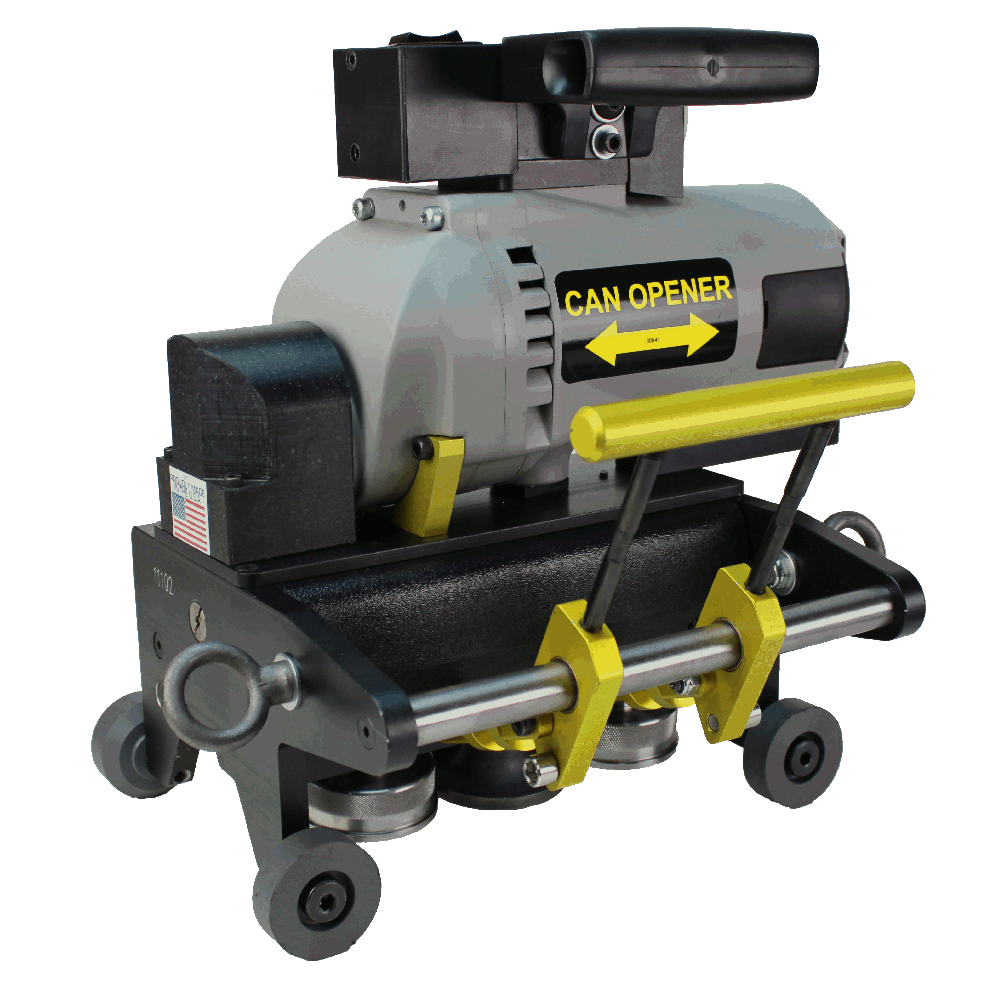 Can Opener Machine
$75/day (USD)

Speed: ≈38 ft/min

Weight: 44 lbs.
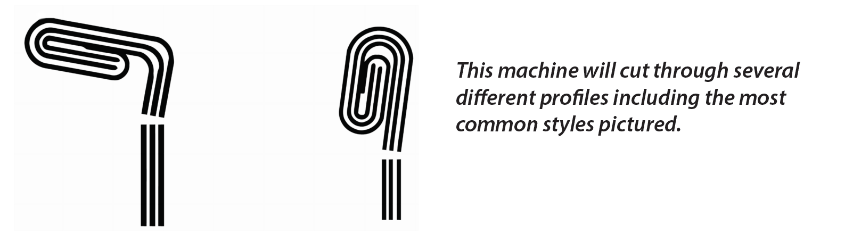 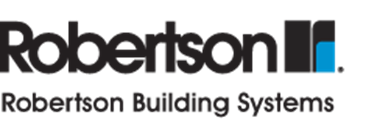 TECHNICAL SUPPORT
We have a staff of Technical Service Representatives ready to answer questions, troubleshoot issues, and help you make sure you are running on time, every time.
Access to 7 days per week technical support from the job site

PHONE: 1-888-343-0456

MOBILE APP: Chat feature for 7 days per week access.
 Available for Apple and Android

SERVICE CENTER: Corinth, MS and Mesa, AZ
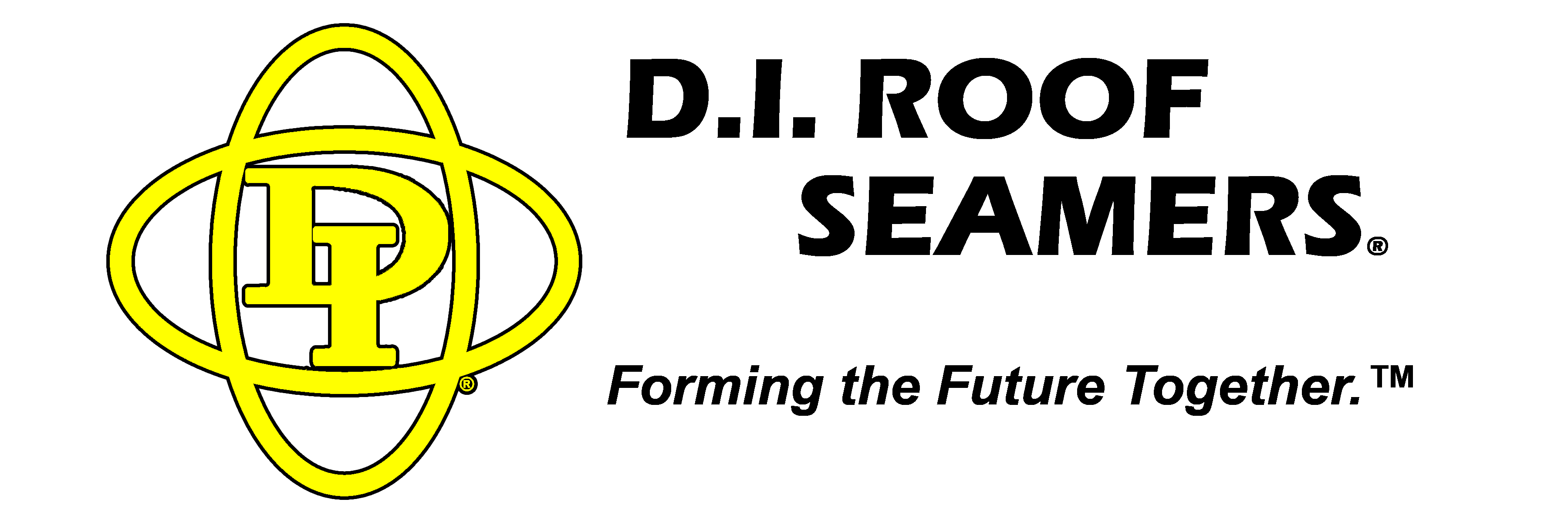 Headquarters/
Eastern Service Center
915 Highway 45
Corinth, MS 38834
Western Service Center
 419 East Juanita Avenue
 Mesa, AZ 85204
1-888-343-0456 | www.diroofseamers.com
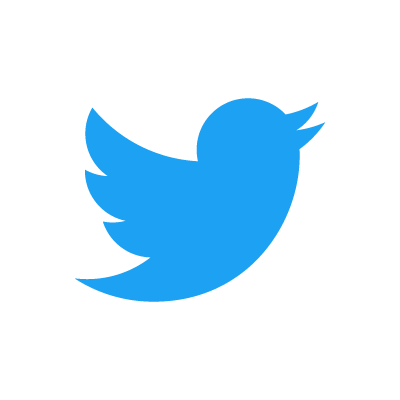 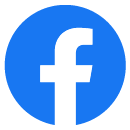 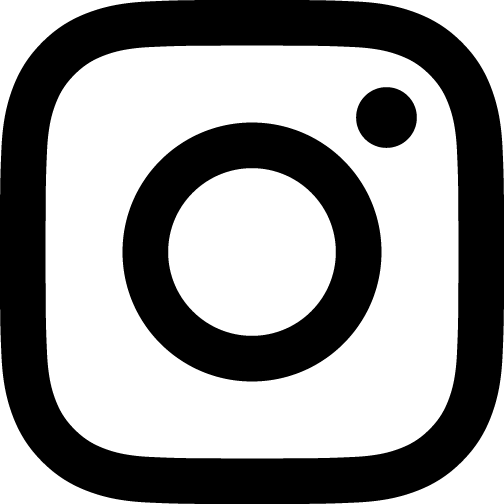 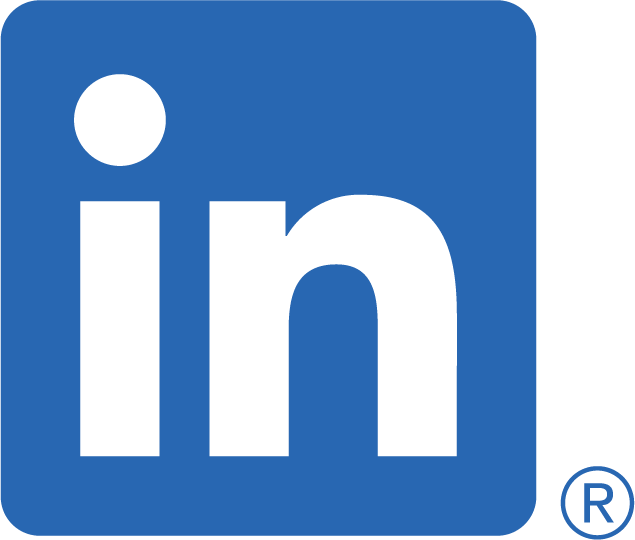 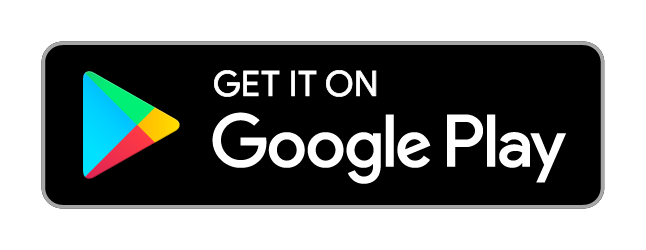 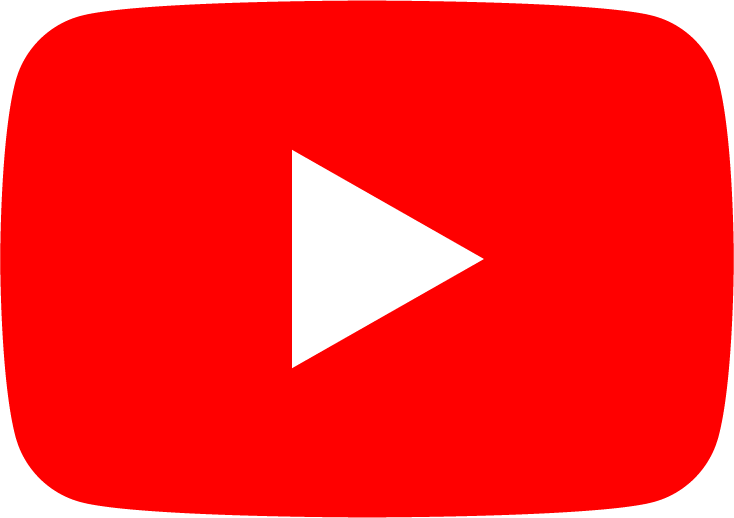 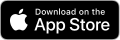 Questions?
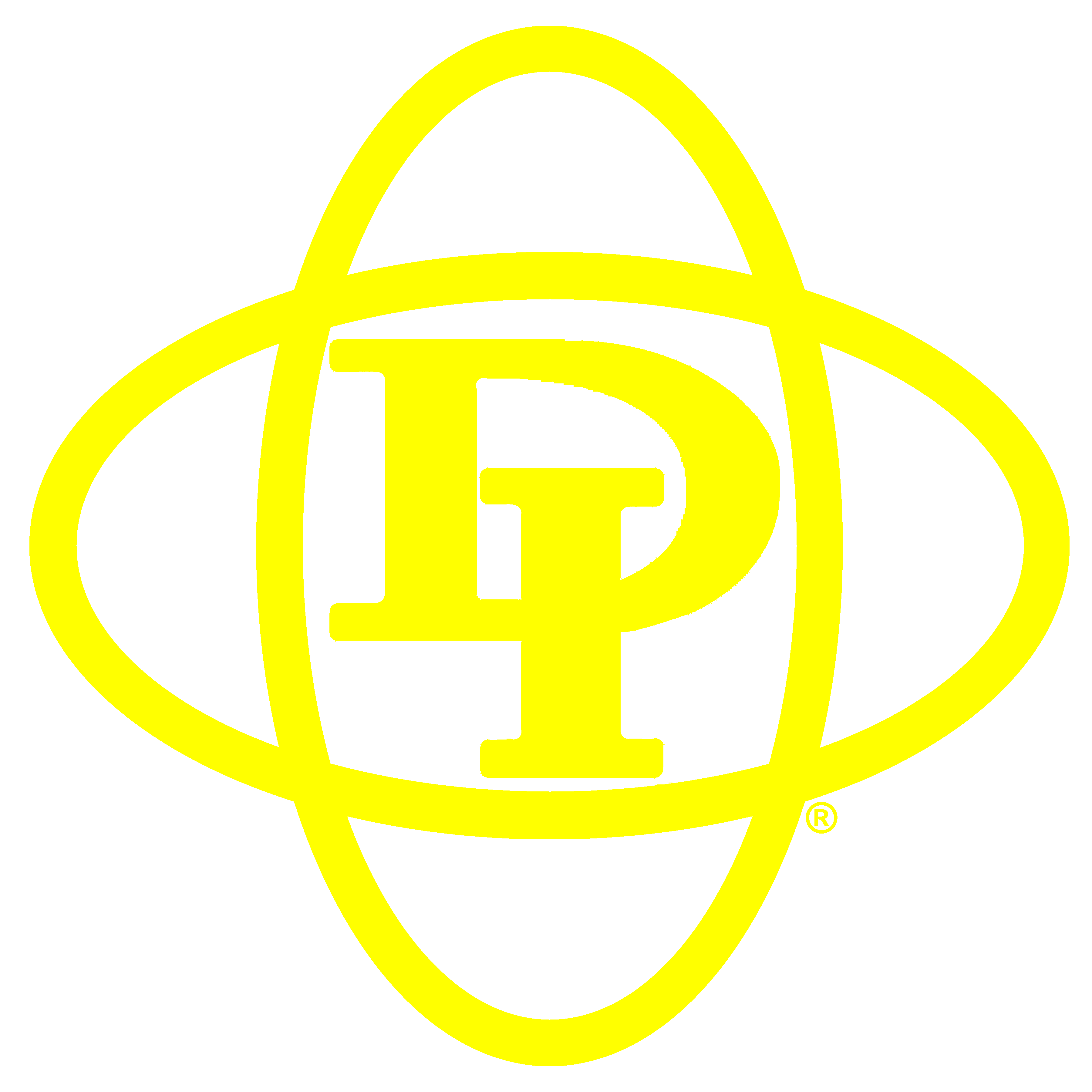